利通区2020年义务教育阶段
学校招生转学
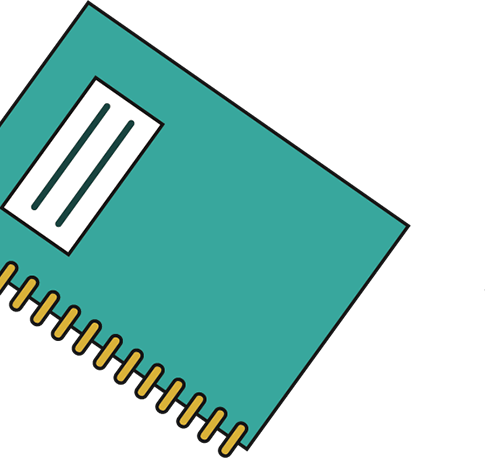 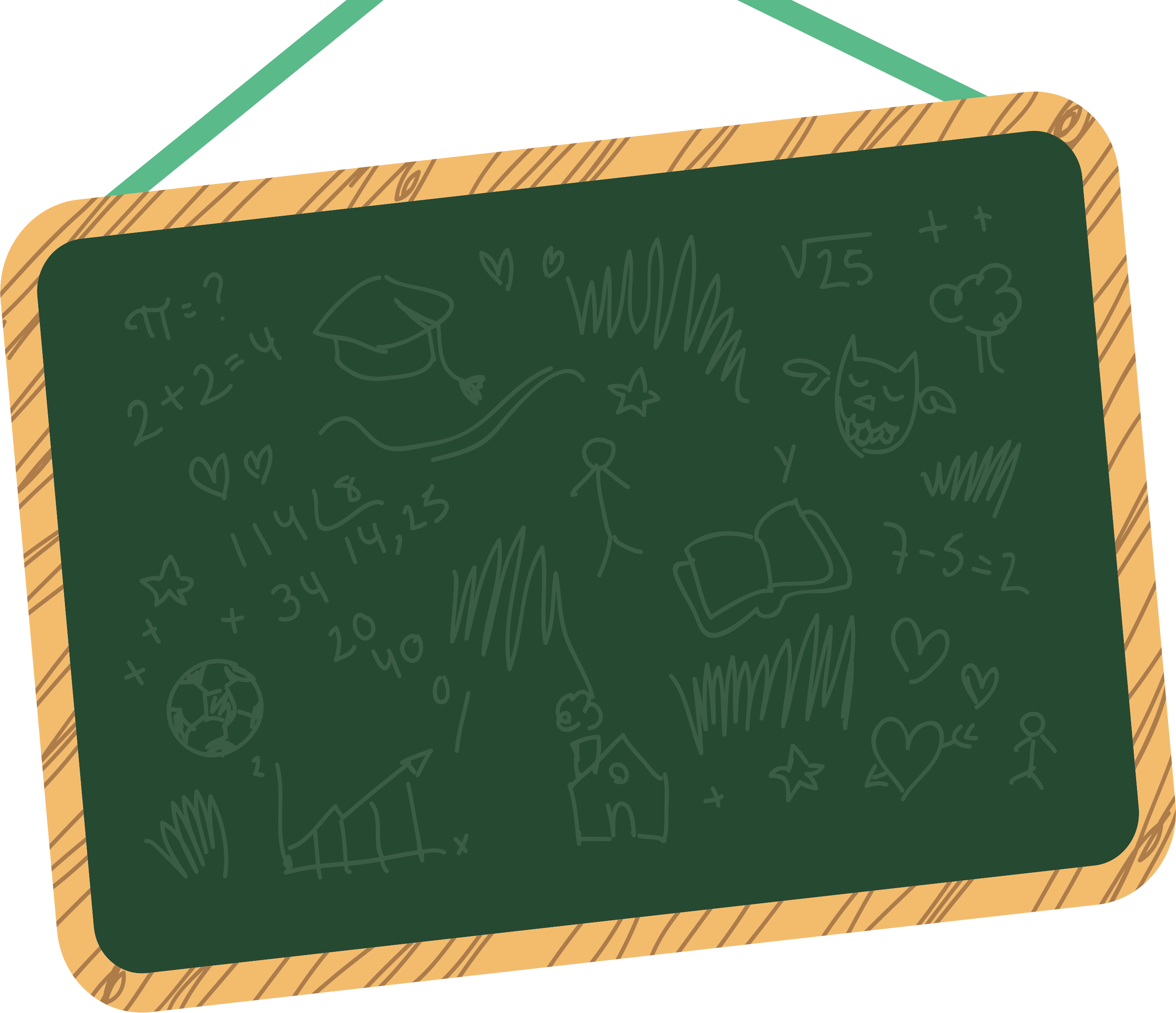 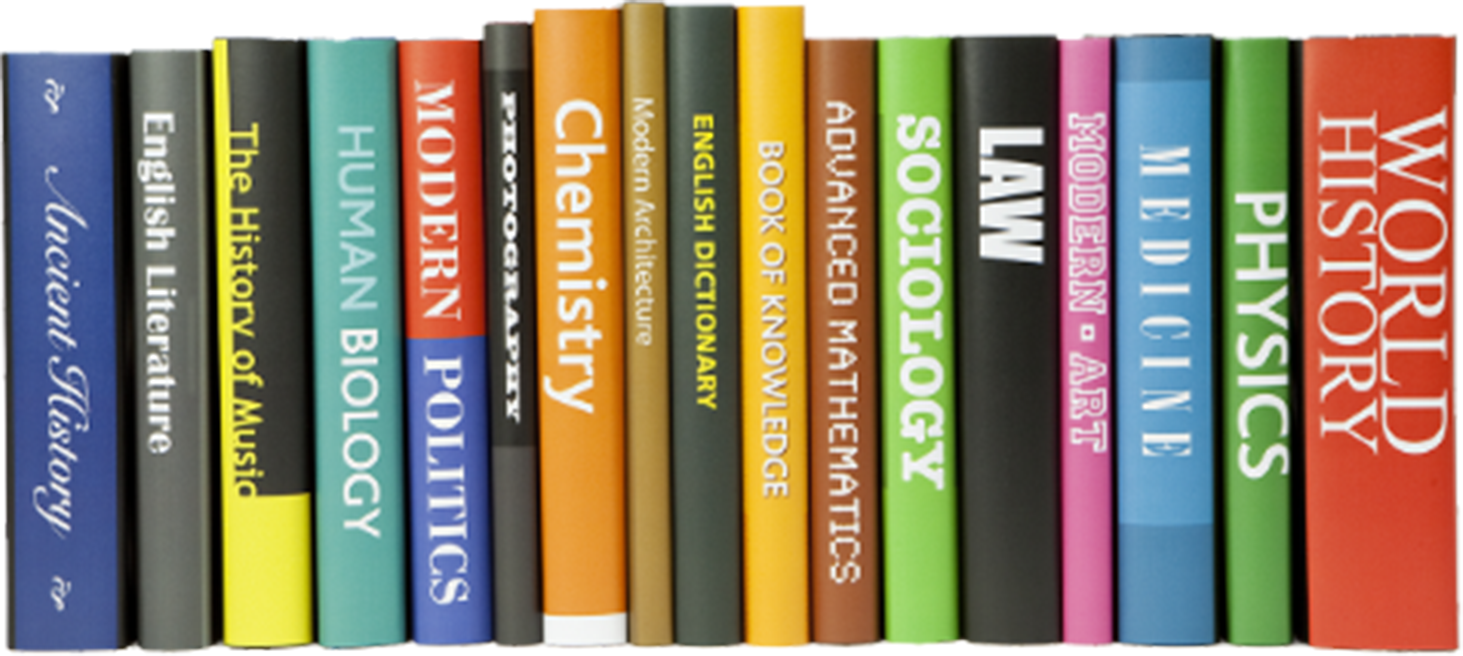 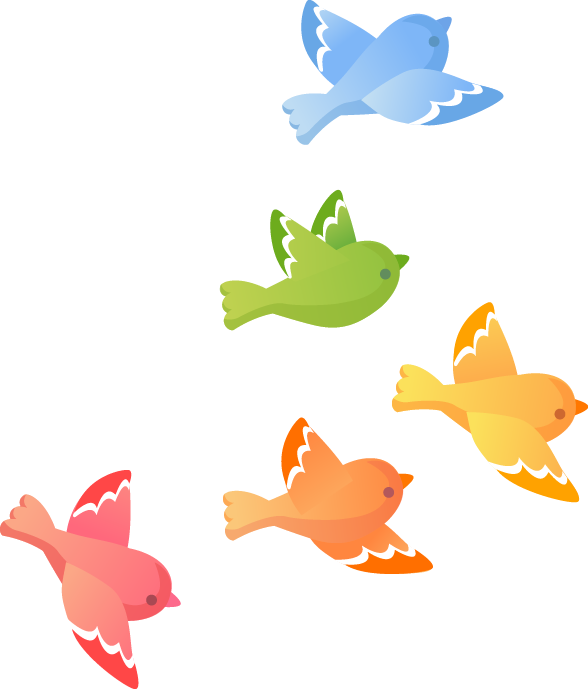 政策解读
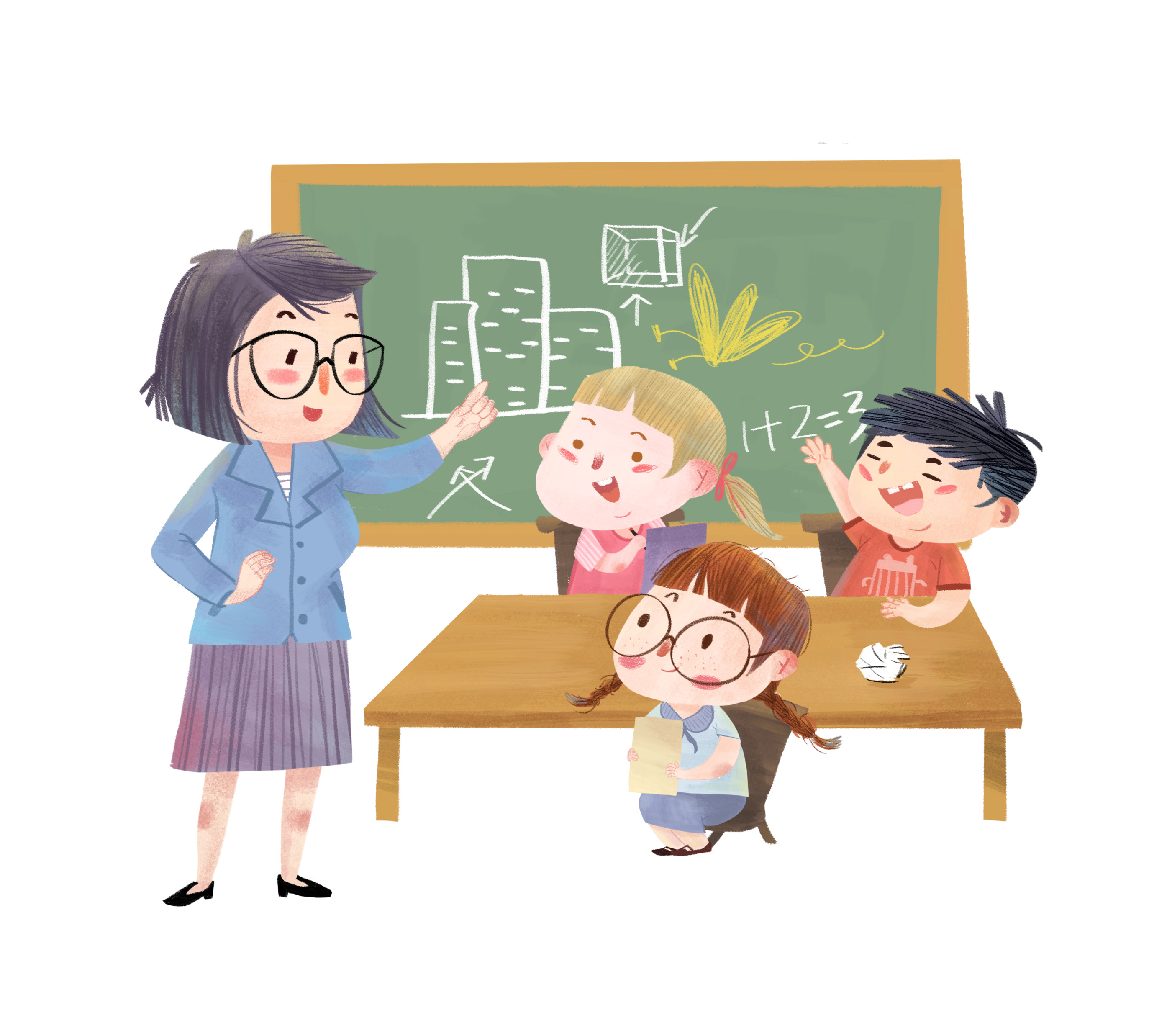 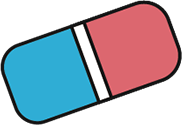 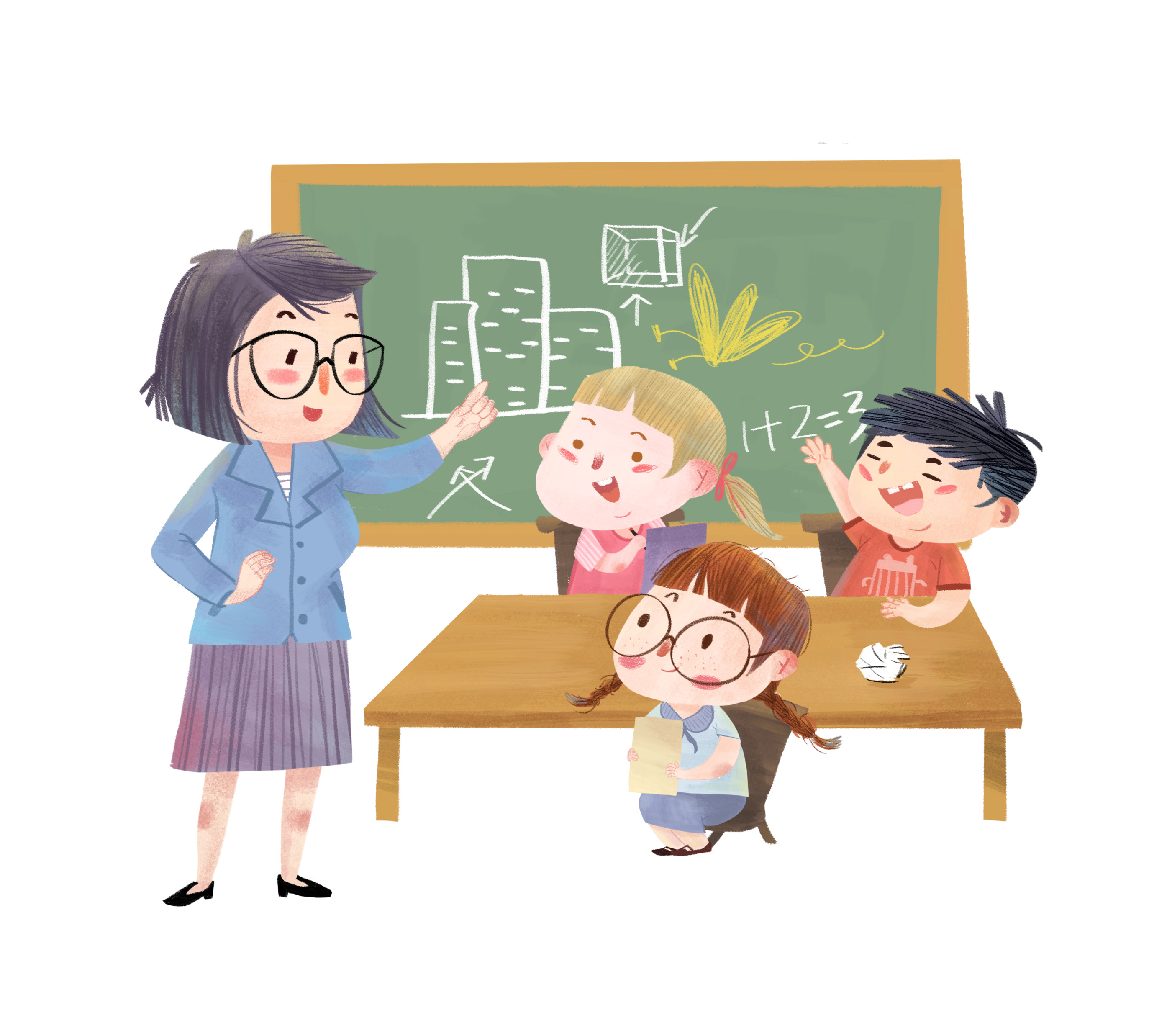 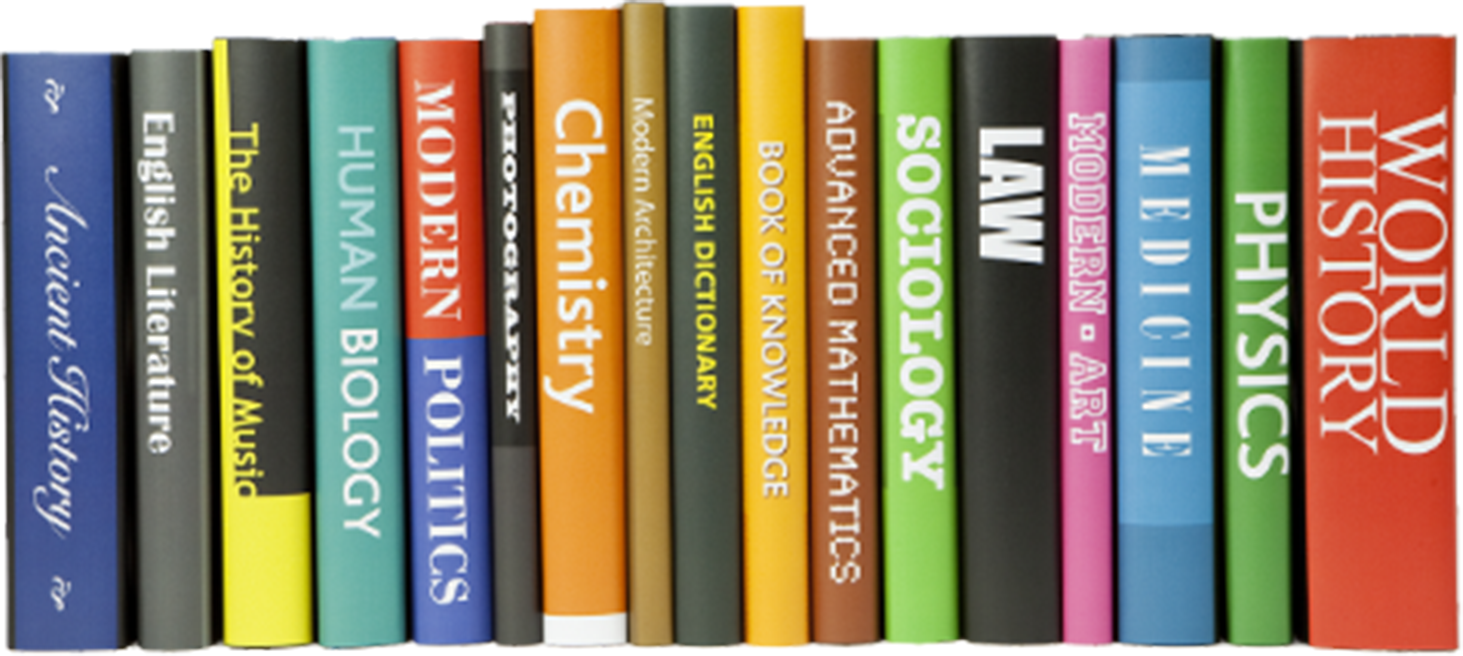 目  录
01.政策依据
02.招生原则
03.招生对象
04.新生报名方式及时间
05.新生招生工作流程
06.哪些住房符合片区内入学条件
07.哪些住房不符合片区内入学条件
08.不符合片区内住房的应入学学生怎么安置
09.租住户能入学报名吗
10.符合租住条件的能在片区学校入学吗
11.房屋认定要提交哪些资料
12.户籍认定要提交哪些资料
13.户籍不在利通区的能报名入学吗
14.2020年一年级新生什么时候审核相关资料
15.小学新生片区是固定的吗
   入学片区是怎么划定的
16.怎么知道应入学学生所分配的学校
   怎么到学校报到
17.小学新生怎么分班
18.什么是一房一户政策
19.房屋年限有什么具体要求
20.小学转学怎么报名
   什么时候报名
21.小学转学工作流程
22.转学有片区吗
23.转学怎样选择转入学校
24.小学转学怎样填报转学申请
25.小学转学怎样进行电脑公开摇号
26.获得转学资格后怎样报到入学
27.办理转学手续的具体流程是怎样的
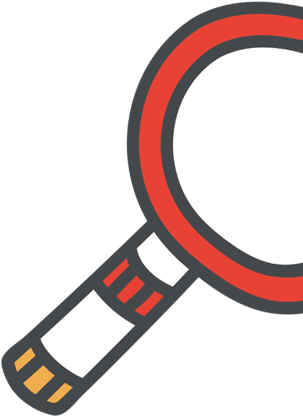 政策依据
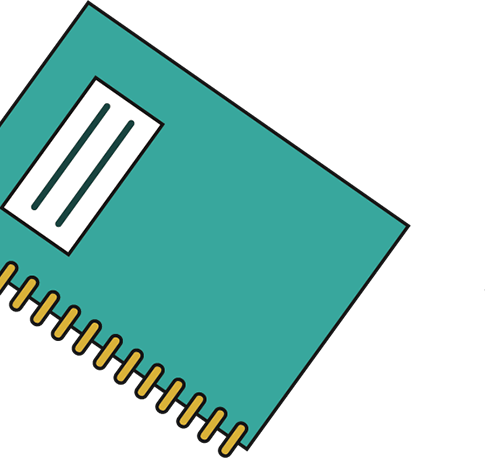 《中共中央国务院关于深化教育教学改革全面提高义务教育质量的意见》（中发〔2019〕26号
《自治区关于进一步做好中小学招生入学工作的通知》（宁教基〔2020〕39号
01
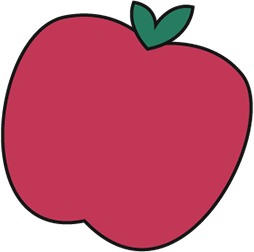 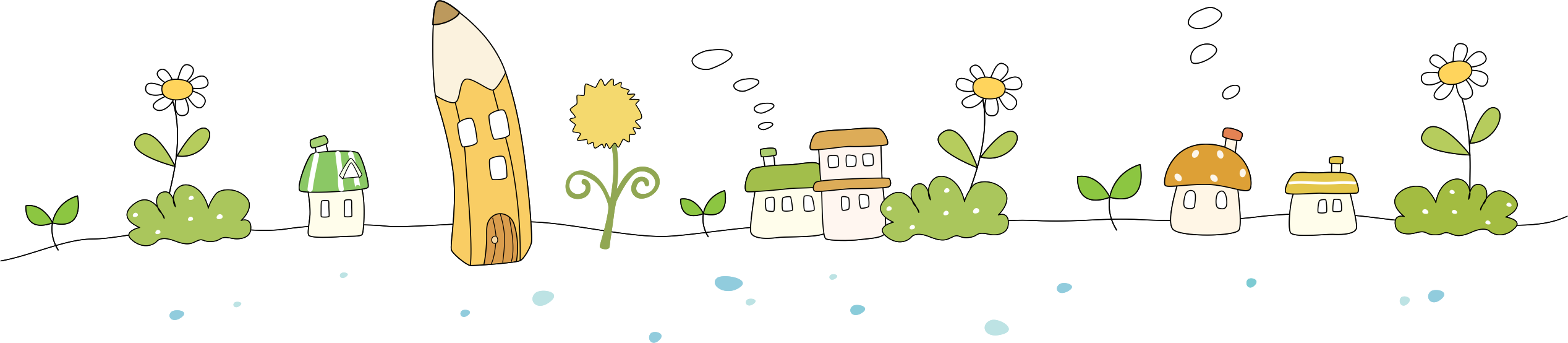 招生原则
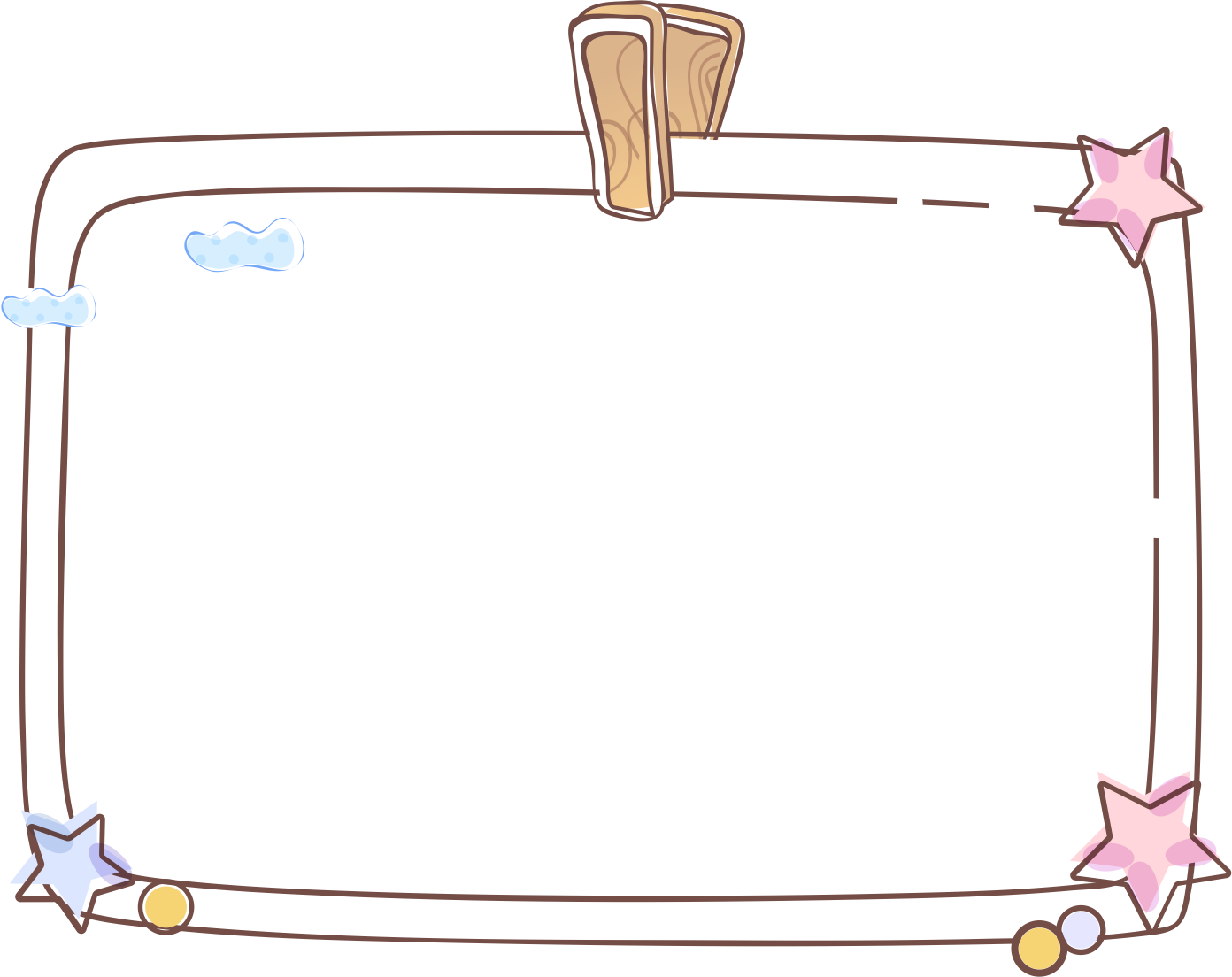 （一）坚持免试就近原则    坚持义务教育公益性普惠性原则，所有适龄儿童少年按新生招生片区入学接受义务教育，逐步杜绝跨区域择校行为，不得采取考试等选拔、择优招生。（二）坚持均衡发展原则    巩固义务教育基本均衡发展成果，深入推进义务教育优质均衡发展，探索推进办学模式改革，不断扩大优质教育资源覆盖面，着力消除“大班额”“大校额”，逐步将义务教育阶段学校规模控制在2000人以内，班额控制在50人以内。（三）坚持全纳教育原则    坚持进城务工随迁子女以“流入地政府管理为主，以公办学校接收为主”、以居住证为主要依据的入学政策，确保进城务工随迁子女平等接受义务教育。保障残疾少年儿童依法接受义务教育，加强农村留守儿童的关爱力度，保障留守儿童接受九年义务教育。（四）坚持公开、公正、公平的原则    深化“阳光招生”，依托“利通区县域中小学招生转学网络服务平台”，将招生政策、招生计划、片区划分、招生程序及方式等信息全面公开，自觉接受社会监督。
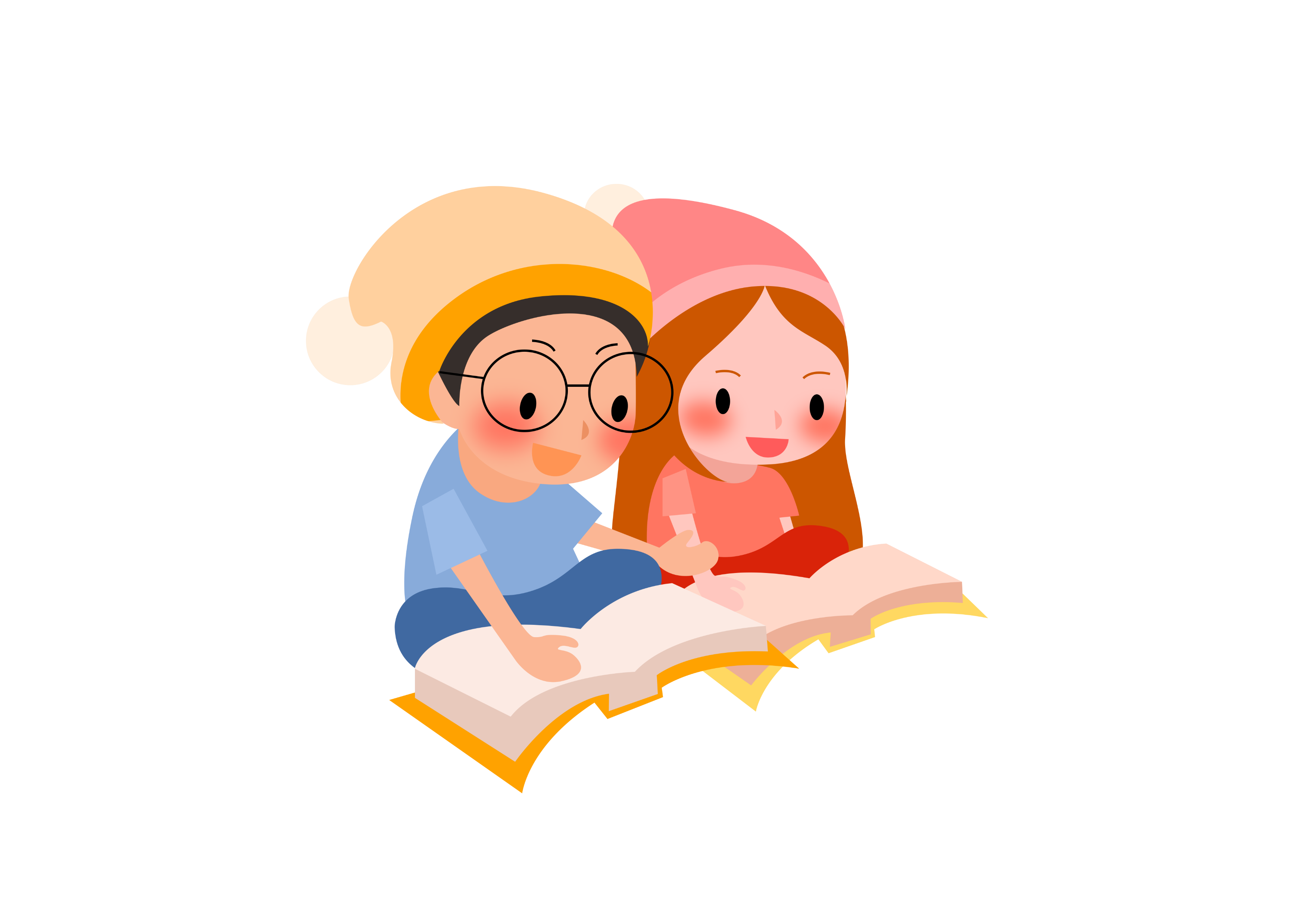 02
招生对象
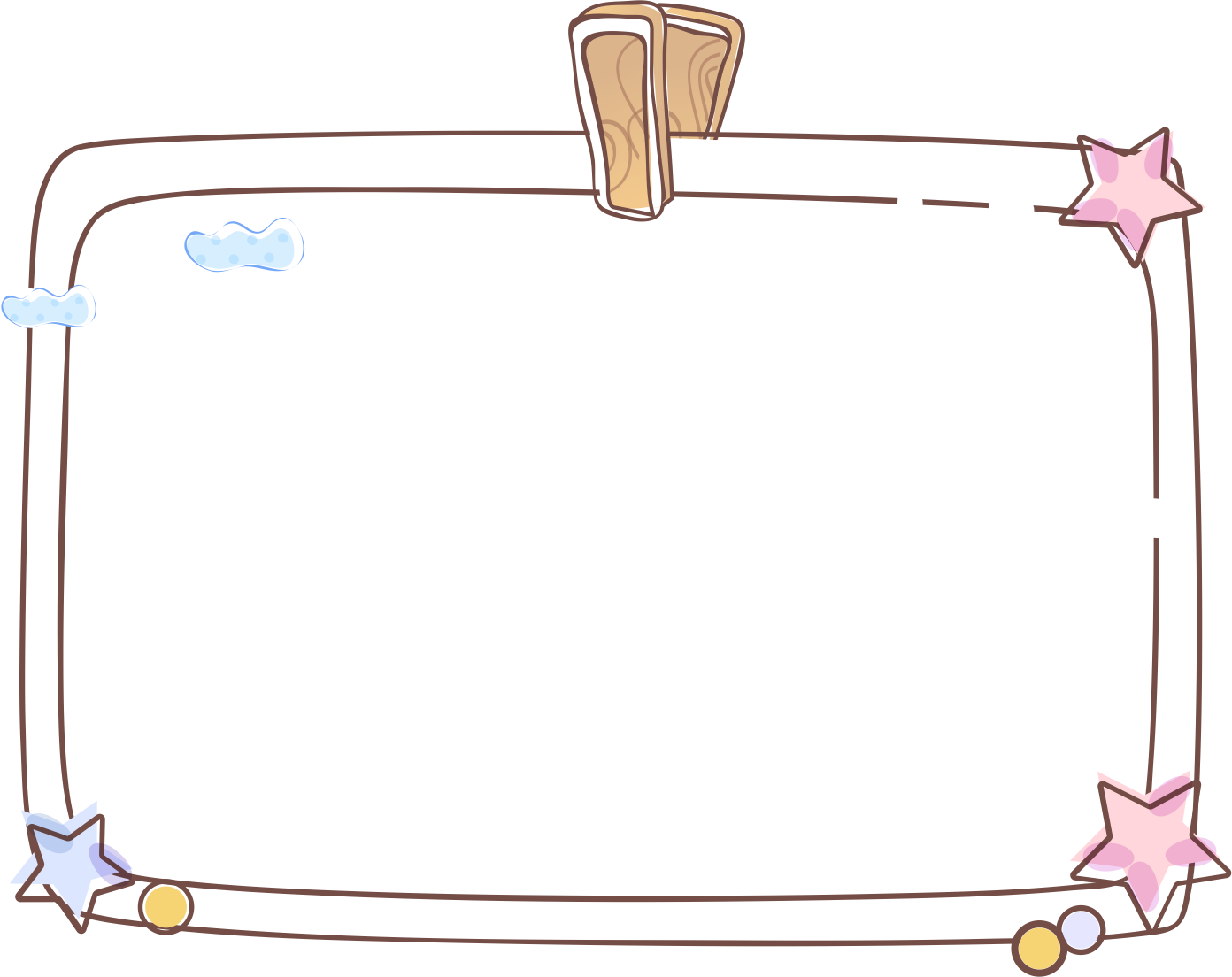 03
（一）小学
       1.年满6周岁身体健康的（2014年8月31日前出生）利通区户籍适龄儿童及居住在利通区的外来随迁子女和年满7周岁符合随班就读条件的残疾儿童。
       2.各学校招生片区内符合入学条件的儿童。
（二）初中
       户籍地或居住地在利通区的农村小学应届毕业生到农村初中学校就读的。
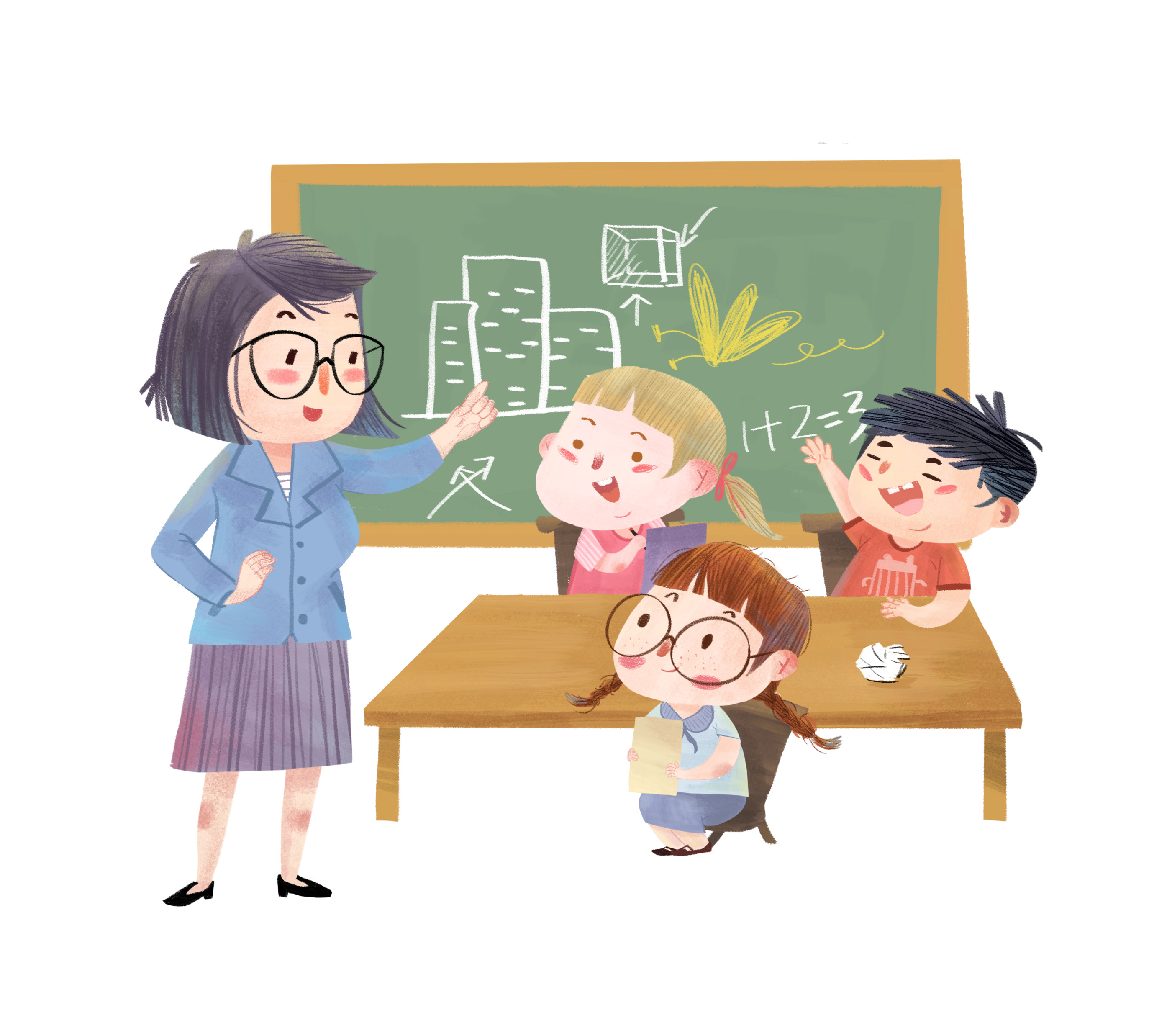 新生报名方式及时间
报名方式
       城区学校一年级新生通过网上登记或手机端扫描“如愿入学服务平台”公众号关注后报名，登录网址：http://www.wzrxbm.cn
        农村学校一年级、七年级在规定时间内到学校现场登记报名。
报名时间
       第一次：2020年7月15日至7月30日
       第二次：2020年8月17日至8月18日。
04
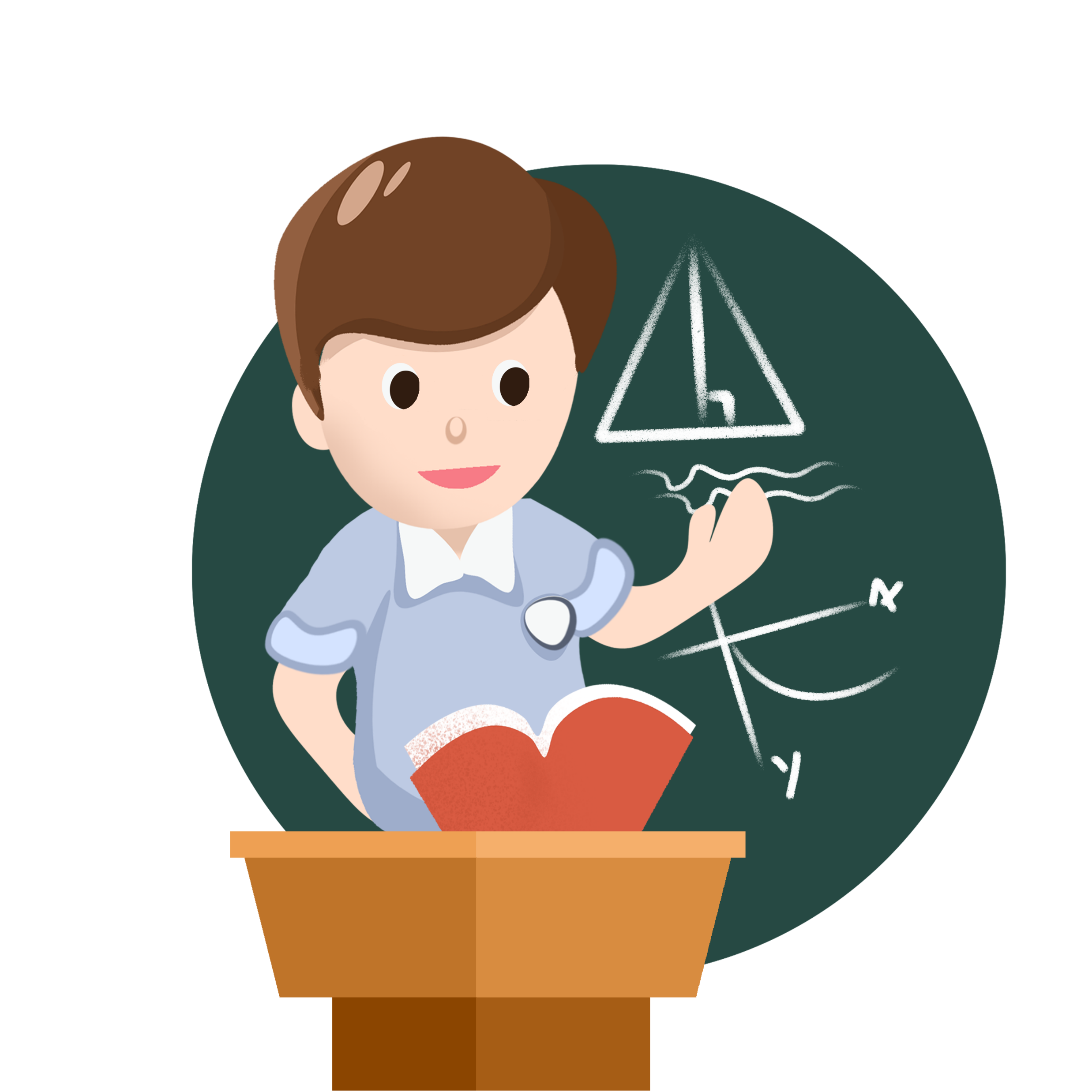 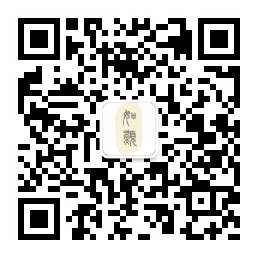 新生招生工作流程
1.网上登记报名
2.入学资格审核
05
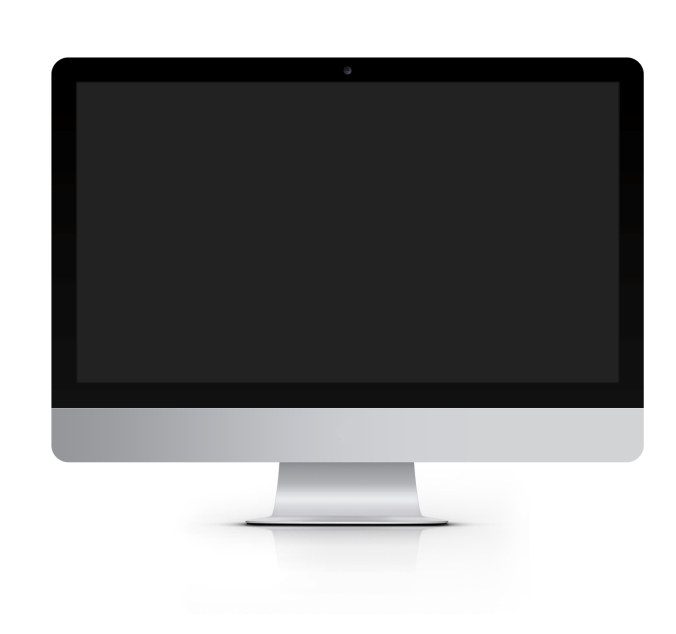 5.报到注册
3.均衡分班
4.发放入学通知书
哪些住房符合片区内入学条件？
（1）应入学学生监护人或学生本人名下持有不动产登记中心出具的证书（房产证或不动产证）及经公证的商品房;
（2）应入学学生监护人或学生本人名下持有不动产登记中心备案购房合同（未取得不动产登记中心发放的房产证或不动产证），且购买房屋备案时间在2020年6月30日以前的商品房；
（3）应入学学生监护人名下因拆迁安置的小产权房；
（4）应入学学生监护人或学生本人名下购置且持有公证书的小产权房；
（5）应入学学生监护人或学生本人名下购置未经公证的小产权房，且购置日期在2020年6月30日之前；
（6）应入学学生监护人名下由不动产登记中心出具相关证件的公租房、廉租房；
（7）应入学学生监护人或学生本人名下持有具有公证的祖辈去世遗产房屋；
（8）应入学学生监护人名下持有具有宅基地证的自建房
06
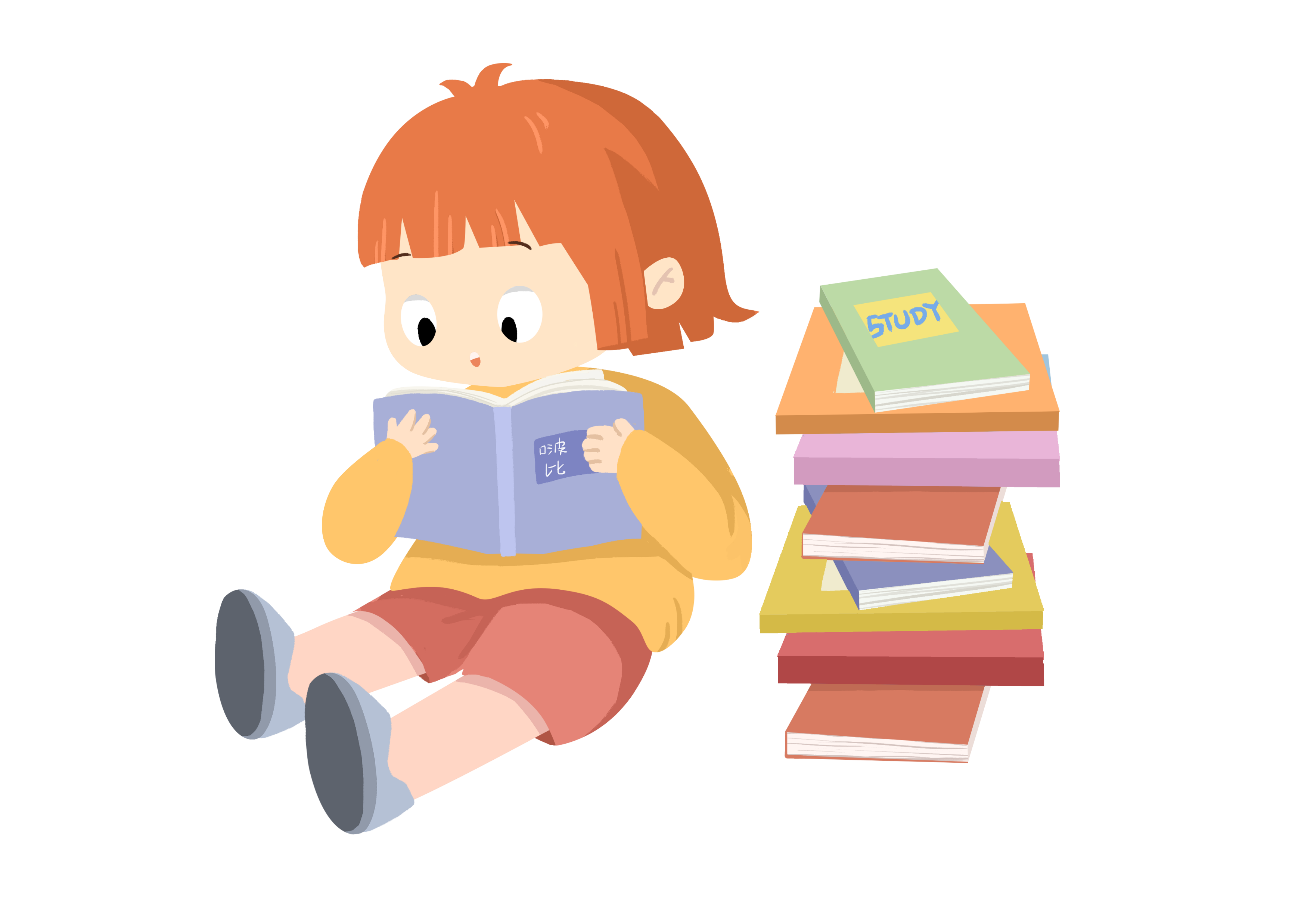 哪些住房不符合片区内入学条件？
（1）应入学学生监护人名下持有营业房、商用房，不能作为片区入学依据；
（2）应入学学生监护人名下持有购买未经公证的小产权房，且购置日期在2020年6月30日之后；不能作为片区入学依据；
（3）应入学学生监护人名下持有2个及2个以上法人的房屋，有一方不是应入学学生父亲或母亲的房屋，且应入学学生监护人名下还有其他房产的，该房屋不能作为片区入学依据；
（4）应入学学生监护人或学生本人名下持有的只有不动产登记中心备案购房合同（未取得不动产登记中心发放的房产证或不动产证），且在2020年6月30日以后购买的房屋，不能作为片区入学依据；
（5）应入学学生祖辈名下持有的房屋，不能作为片区入学依据；
（6）应入学学生监护人名下持有的公寓房，不能作为片区入学依据。
07
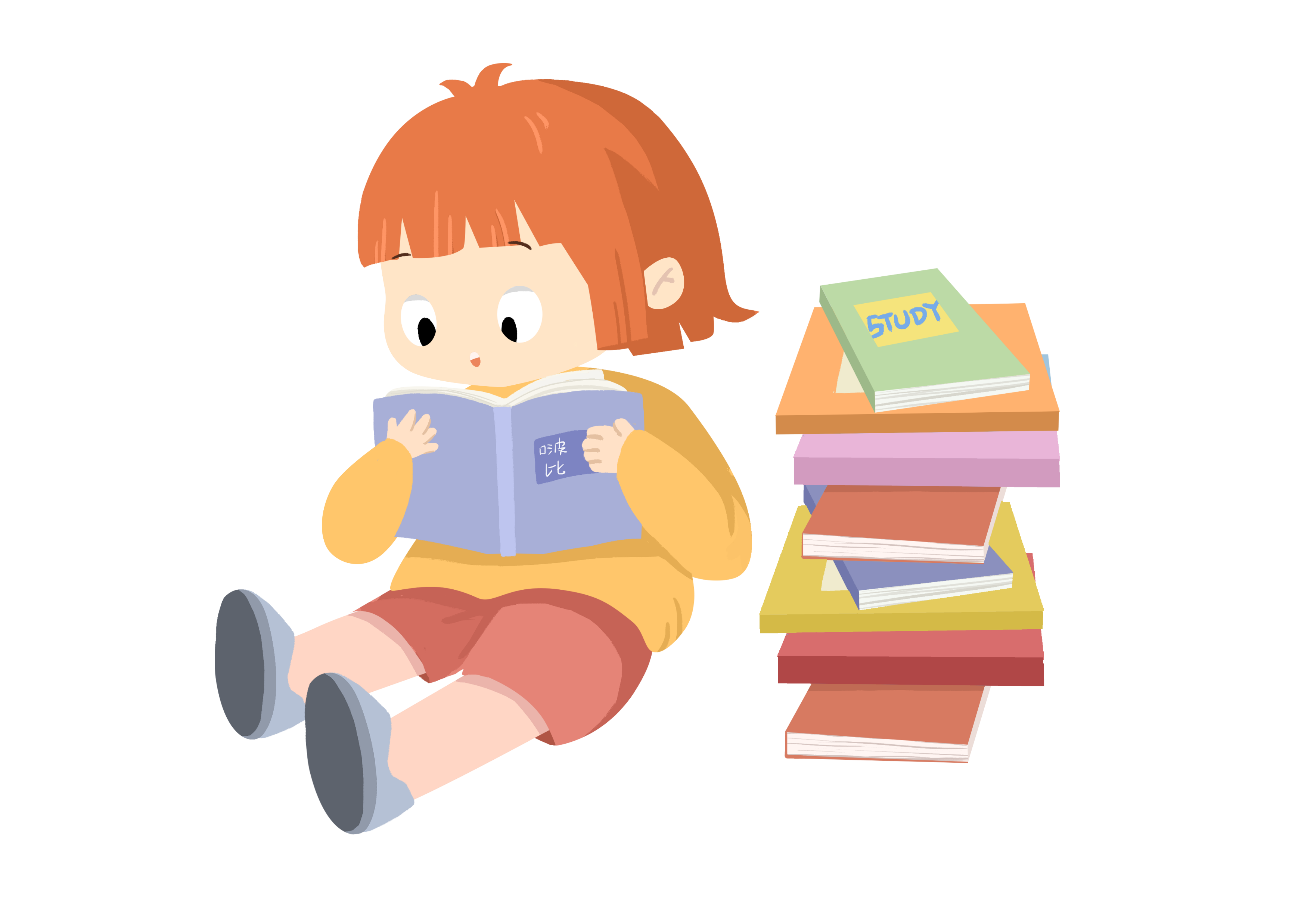 不符合片区内住房的应入学学生怎么安置？
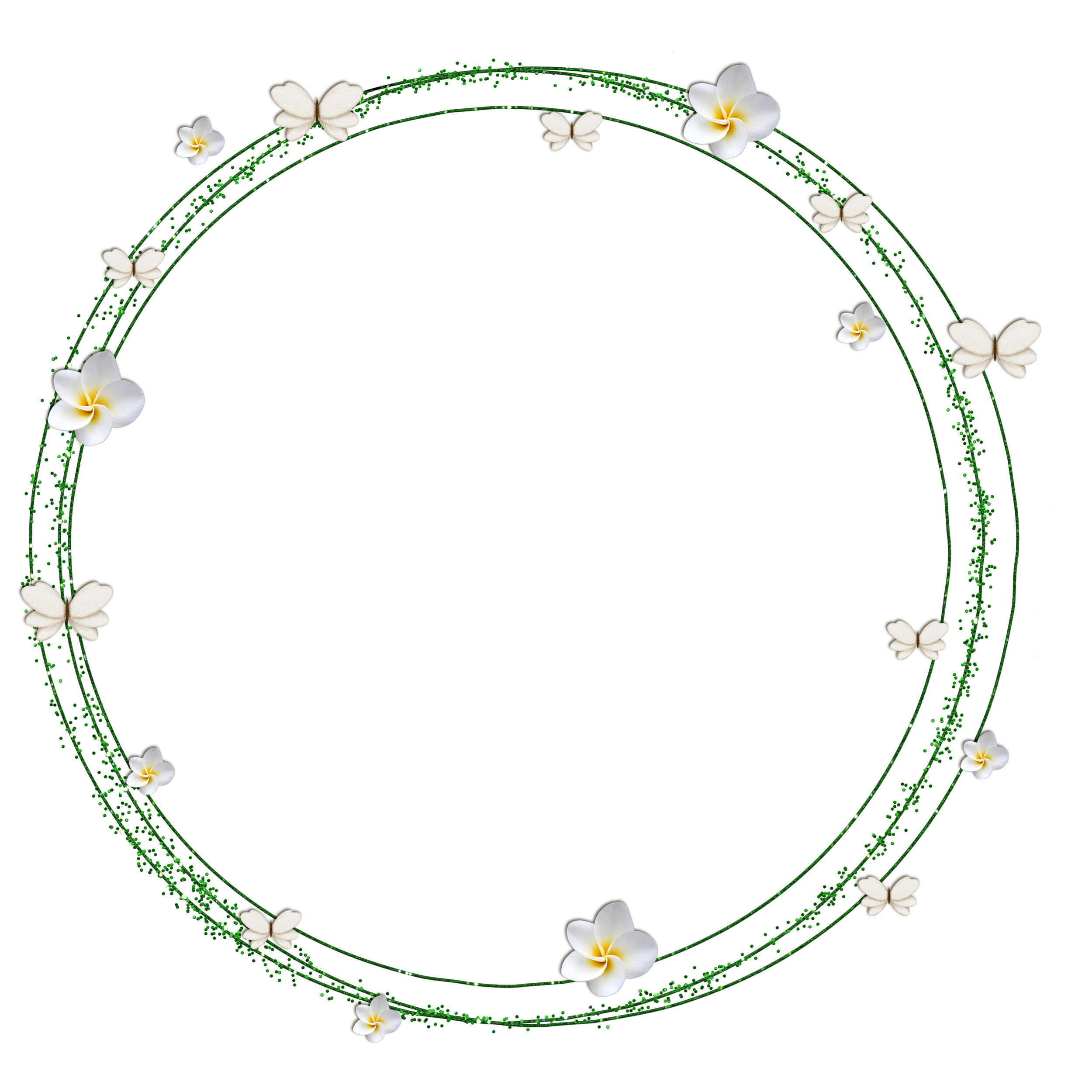 08
凡不符合片区入学条件住房的应入学学生，待片区范围内符合入学条件住房的应入学学生招收完毕后，依据学校空余学位情况，参与摇号入学，未摇准的按照相对就近的原则，由教育局统筹进行分配。
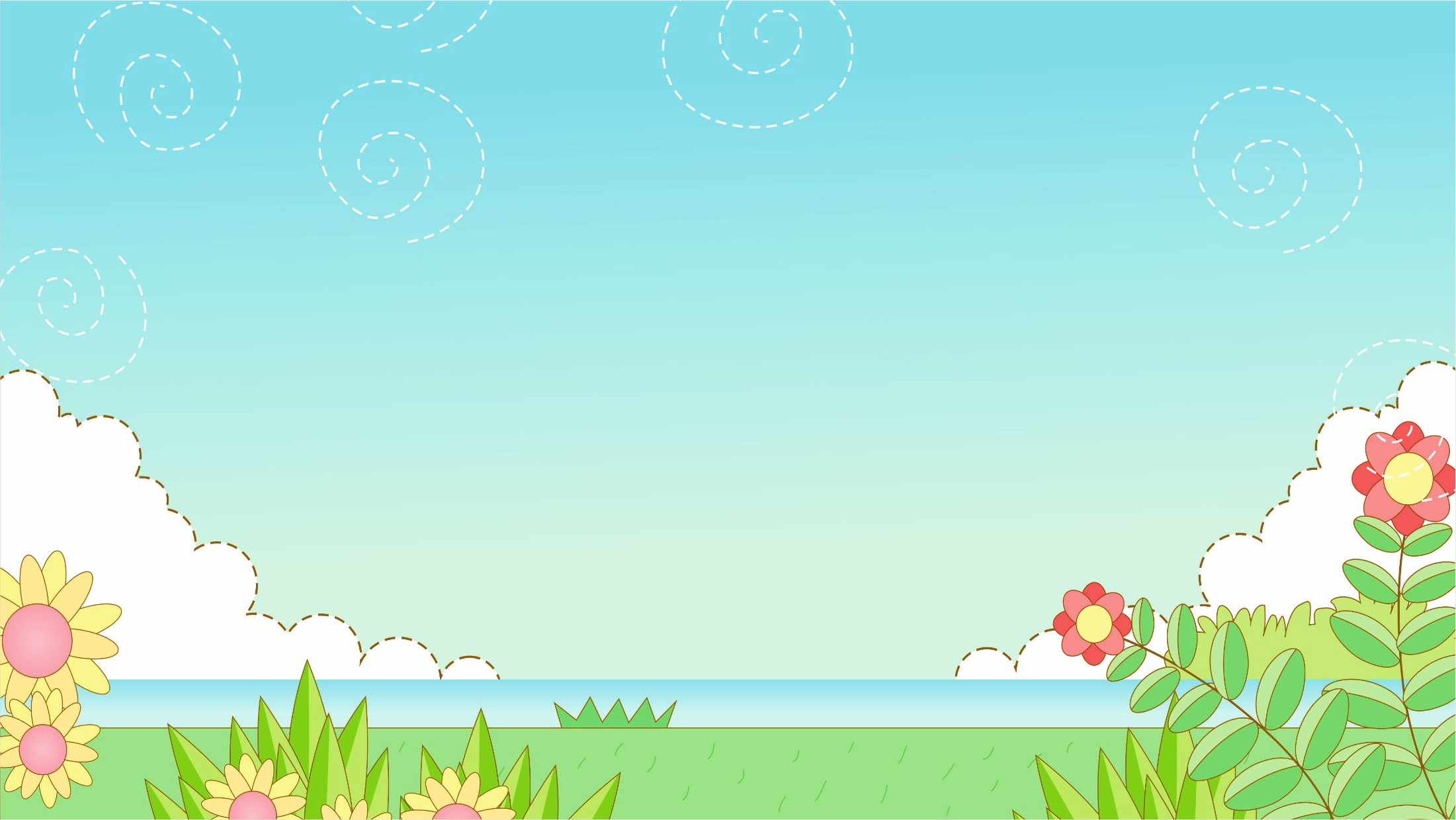 租住户能入学报名吗？
租住户能入学报名，以出租房作为入学条件的学生，租住房屋时间需满1年以上（即2019年6月30日之前租住的房屋），学生监护人在利通区内名下无任何房产备案信息，需提供不动产登记中心出具的无房证明，利通区户籍内的租住户需提供学生监护人工作单位证明，利通区户籍外的租住户需提供居住证。所有出租户经入户核实后，方能以出租房作为入学依据。
09
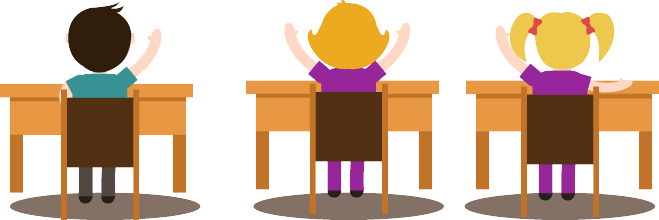 符合租住条件的能在片区学校入学吗？
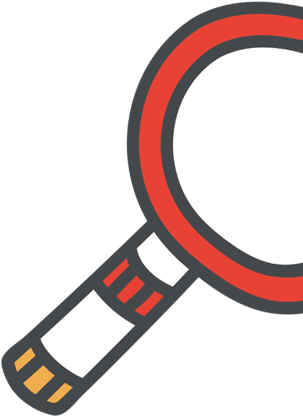 符合以出租房作为新生入学依据的学生，待片区范围内符合入学条件的应入学学生招收完毕后，依据学校空余学位情况，参与摇号入学，未摇准的按照相对就近的原则，由教育局统筹进行分配。
10
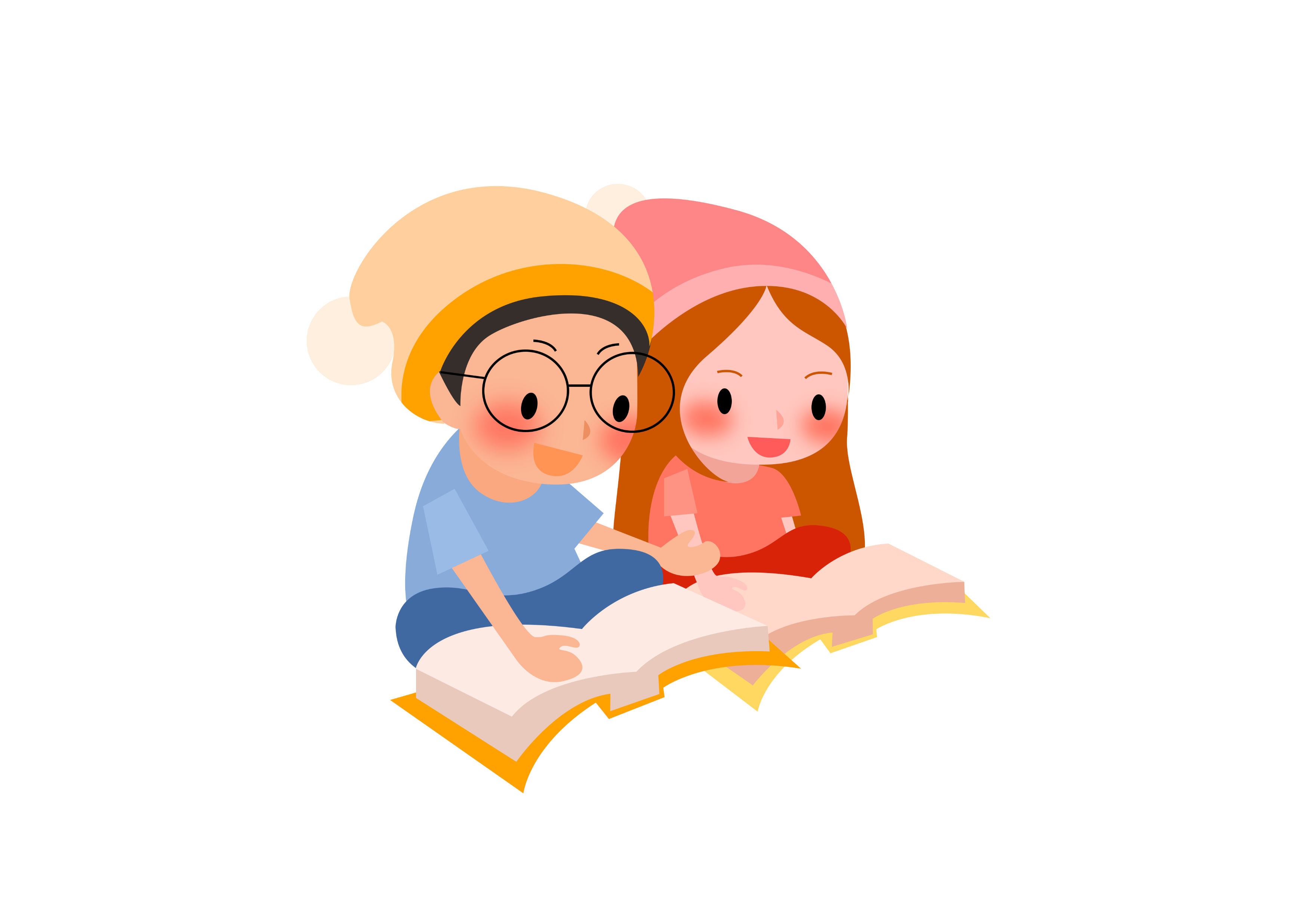 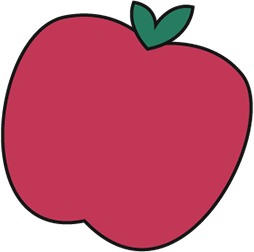 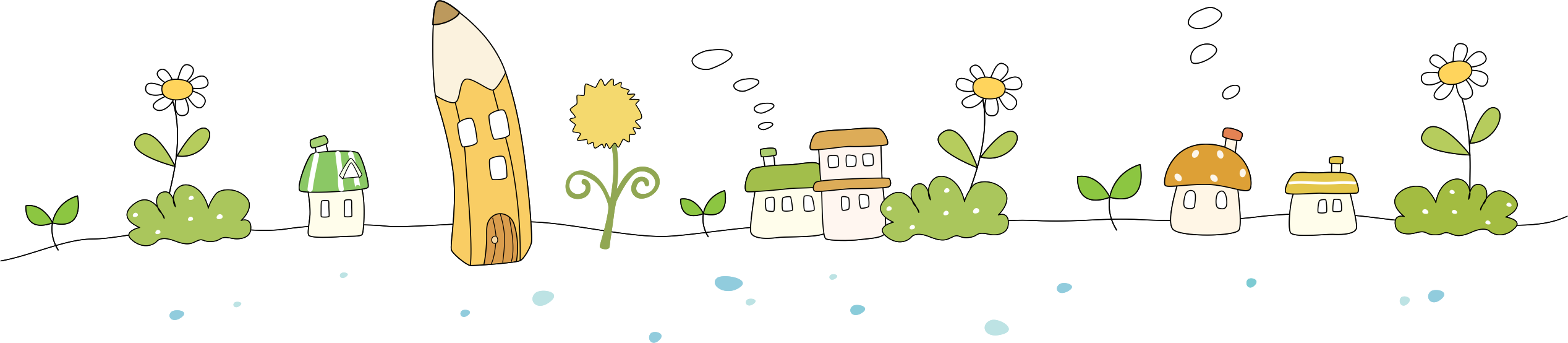 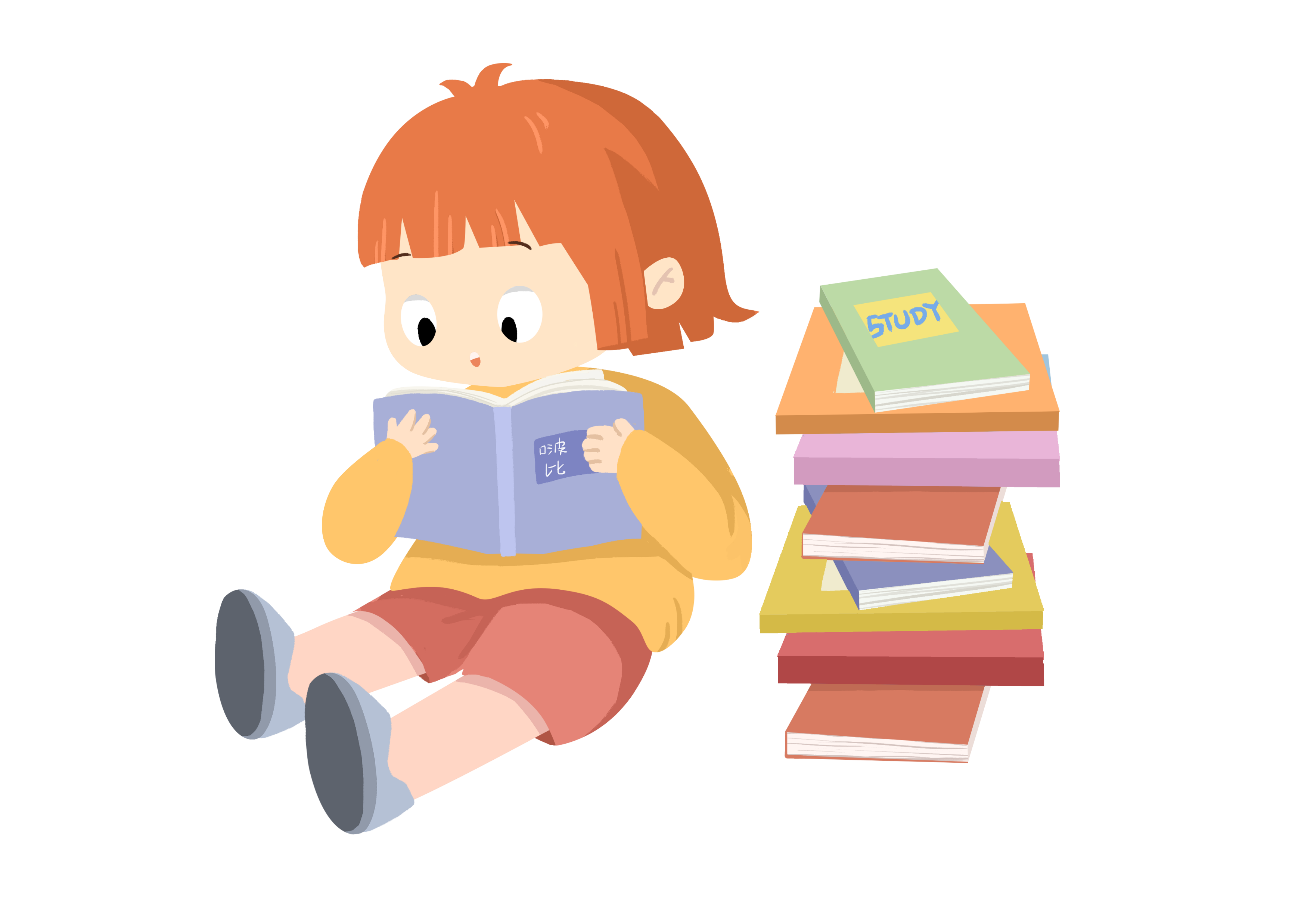 房屋认定要提交哪些资料？
（1）商品房。提供房产证、不动产证，2020年的采暖或水、电、气等生活票据（近3个月）至少两种；没有办理房产证的提供不动产中心备案的购房合同。
（2）小产权房。提供拆迁协议或公证书，及2020年的采暖或水、电、气等生活票据（近3个月）至少两种。未经公证的小产权房提供2020年当年生活票据及以前的生活票据共同作为印证。
（3）公租房、廉租房。提供公租房、廉租房证，及2020年的采暖或水、电、气等生活票据（近3个月）至少两种。
（4）自建房。提供宅基地证，2020年采暖或水、电、气等生活票据（近3个月）至少两种
（5）租住房。提供不动产登记中心出具的无房证明，提供居住证（利通区户籍外的）、租房合同，及2020年采暖或水、电、气等生活票据（近3个月）至少两种。
11
户籍认定要提交哪些资料？
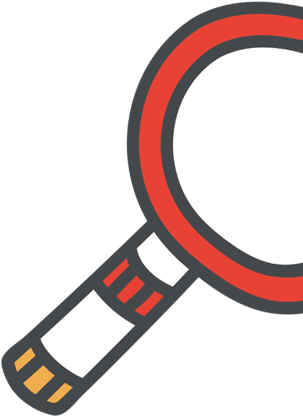 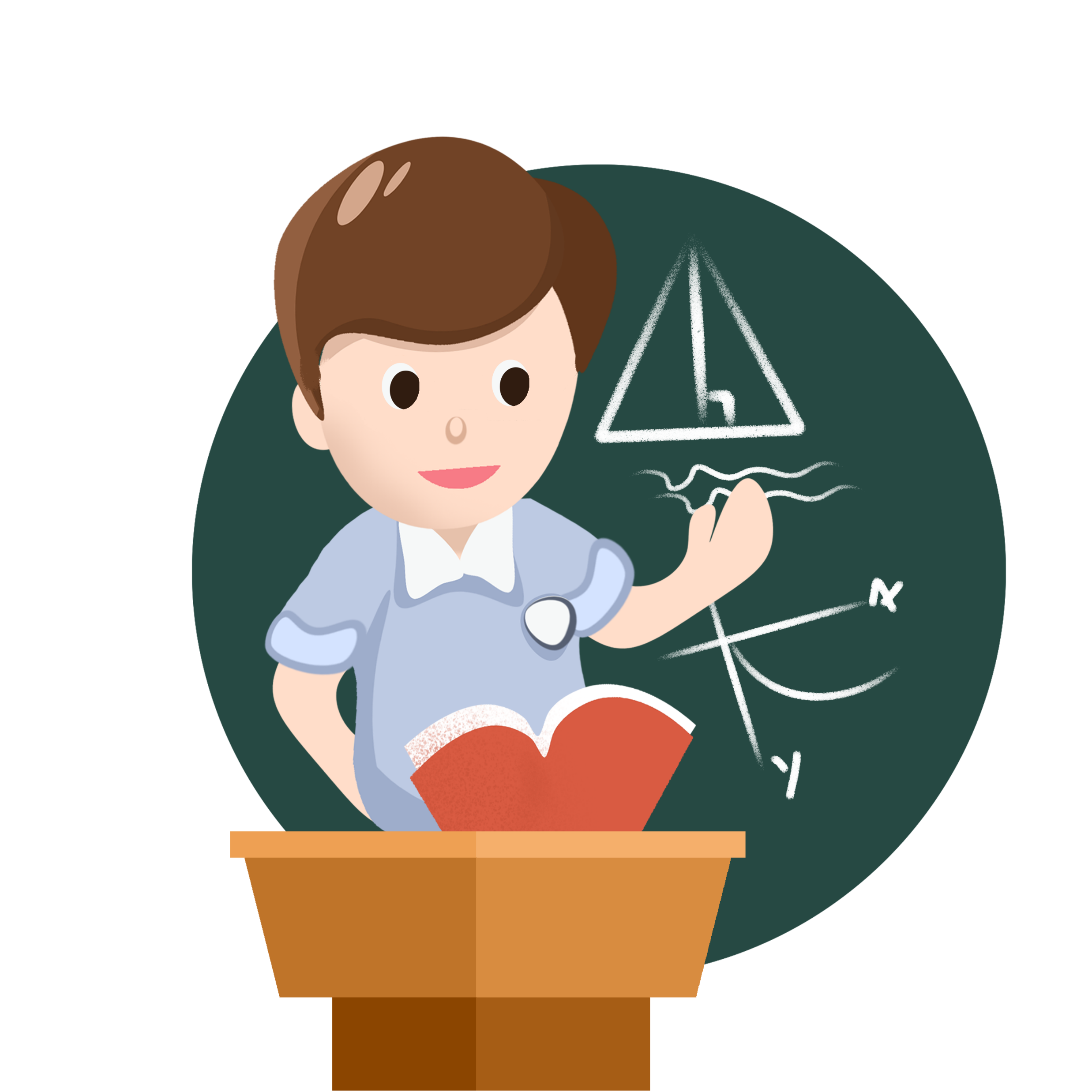 户籍只是验证应入学学生和房屋持有人之间是否为监护关系。
（1）房产持有人和应入学学生在同一户口本上的，只提供户口本。
（2）房产持有人和应入学学生不在同一户口本上的，需提供户口本、出生证、监护人结婚证。
12
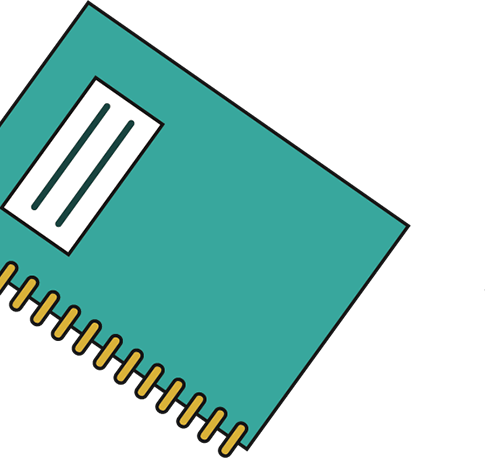 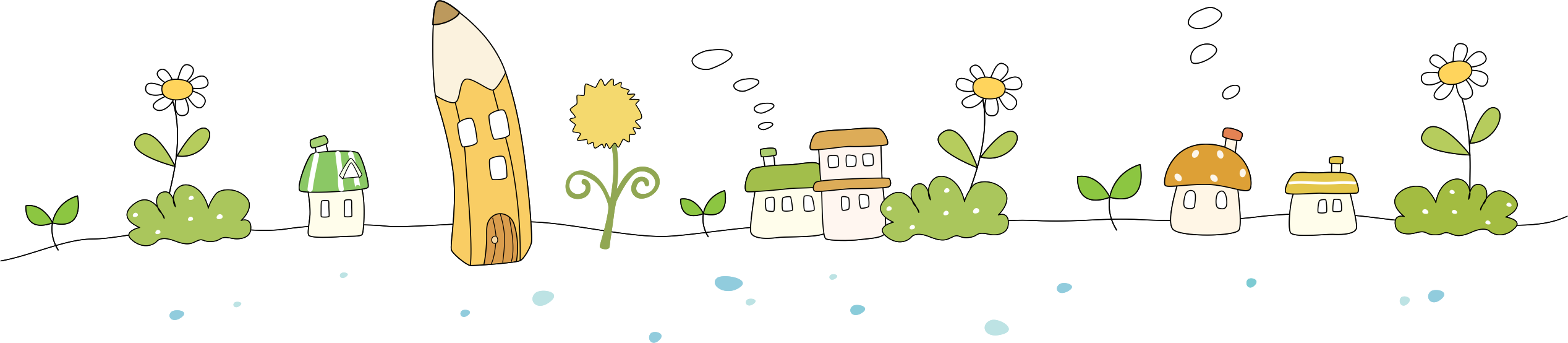 户籍不在利通区的能报名入学吗？
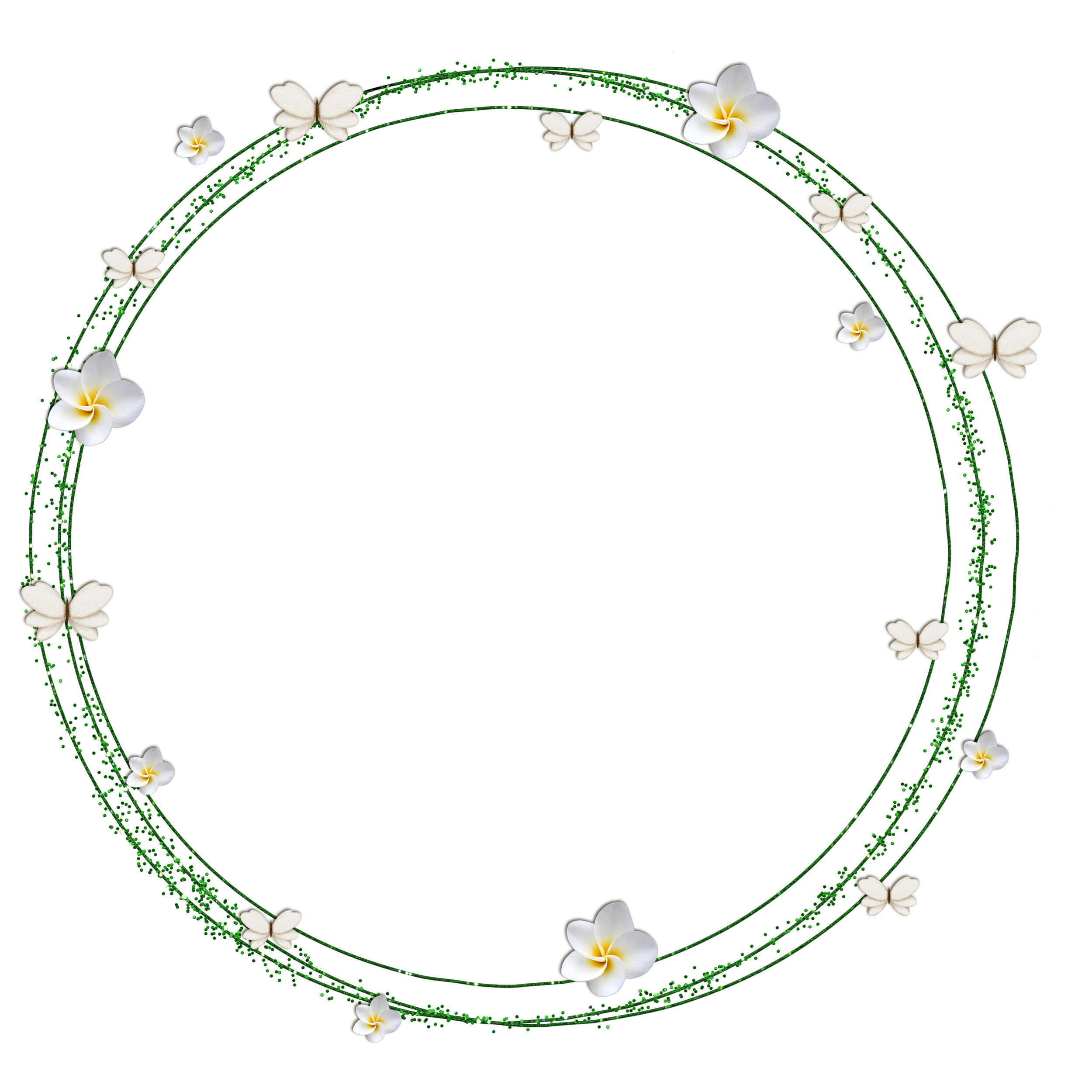 利通区实行以房入学政策，只要在城区符合住房条件的都可以在利通区报名入学，户籍只是验证应入学学生和房屋持有人之间是否为监护关系。
13
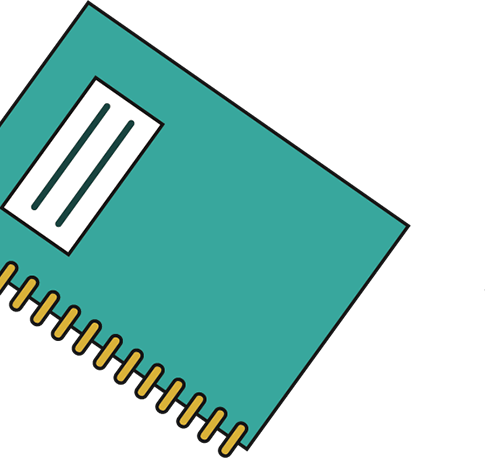 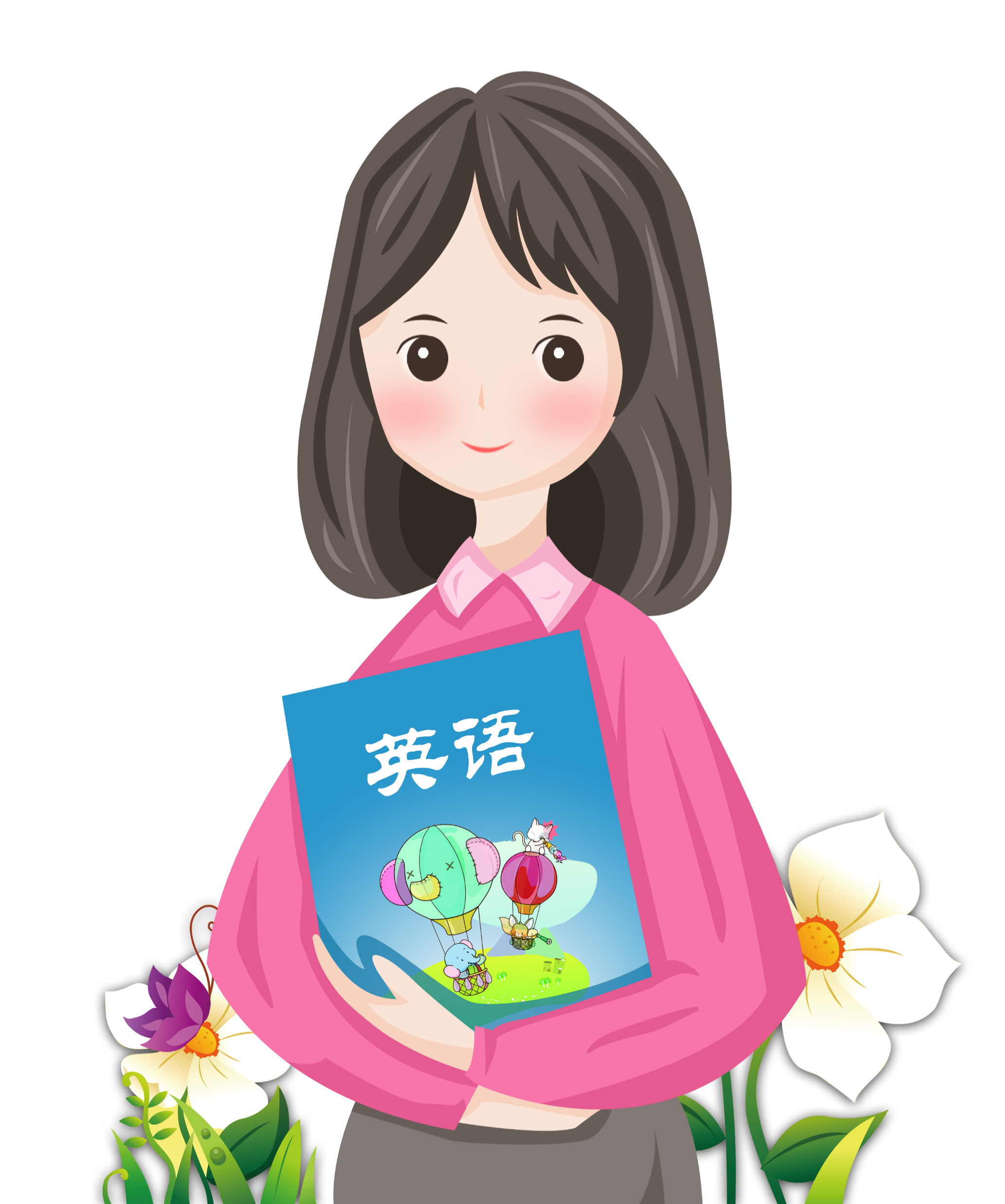 2020年一年级新生什么时候审核相关资料？
网上登记报名成功的监护人会收到审核资料短信，根据短信提示，携带相关审核资料在规定时间内到规定地点进行现场审核（温馨提示：填报信息中所留的手机号码要能正常收到短信）。
14
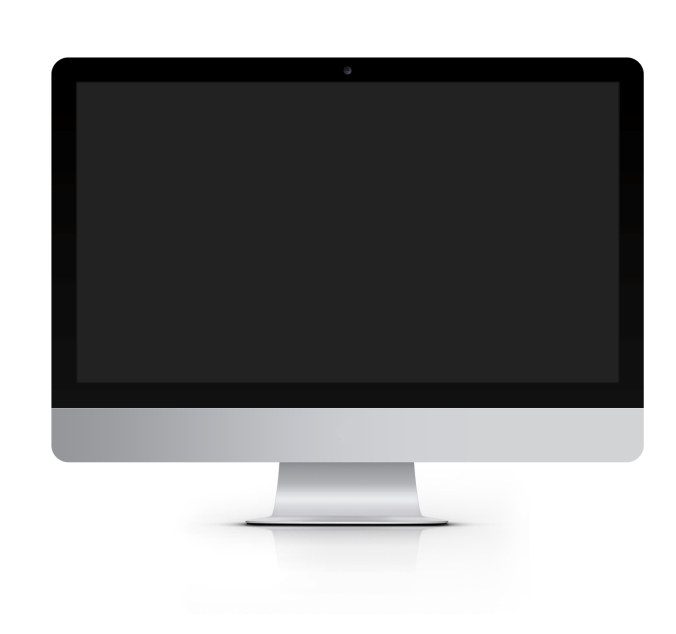 小学新生入学片区是固定的吗?

入学片区是怎么划定的?
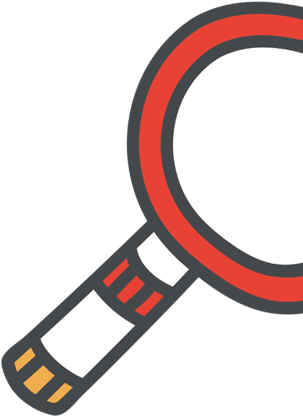 小学新生入学片区不是固定不变的。小学入学片区是根据每年每所学校招生能力和招生对象摸底人数，确定各学校招生规模(招生计划)和招生片区，安排辖区内符合条件适龄儿童少年相对就近入学。教育局每年根据生源分布和学校招生能力情况，依据招生平台线上报名和最终核定入学人数，对学校招生片区实行动态管理，适时合理地进行小范围调整，确保各学校服务范围内生源相对均衡。
15
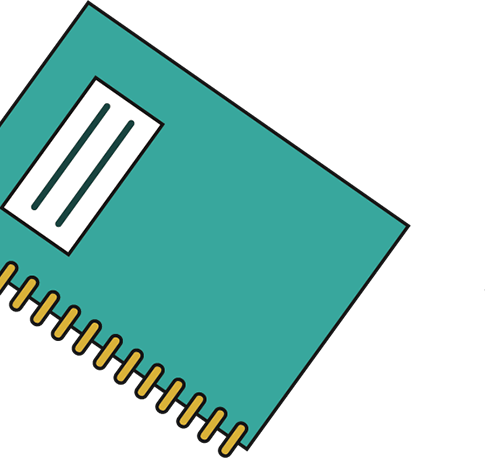 怎么知道应入学学生所分配的学校?

怎么到学校报到？
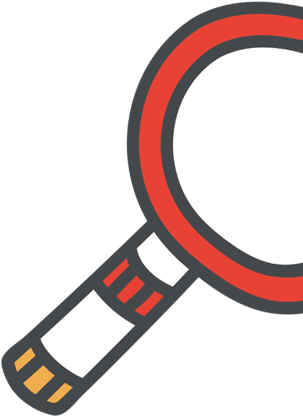 教育局对所有应入学学生相关资料审核后，由“利通区县域中小学招生转学服务平台”按照小学新生招生入学片区自动进行分配，并对每个应入学学生(家长)手机客户端发送入学通知书。应入学学生或家长持手机客户端接收的入学通知书，在规定时间，到相应学校报到，逾期未报到者，视为自动放弃入学资格。
16
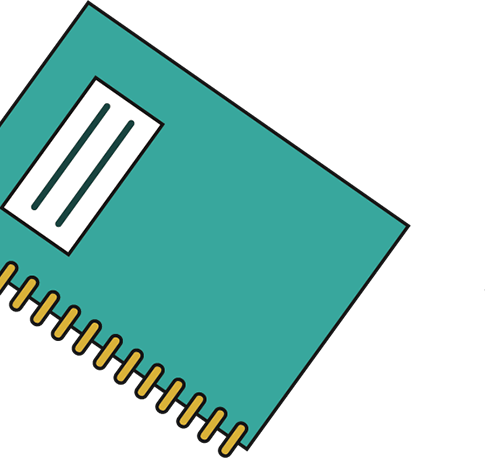 小学新生怎么分班？
学生报名审核通过后，实行“阳光分班”。教育局组织公证、纪检等部门共同监督，通过“招生转学平台”按照学生性别、民族、居住小区等因素随机进行均衡编班，编班后由学校进行公示。
17
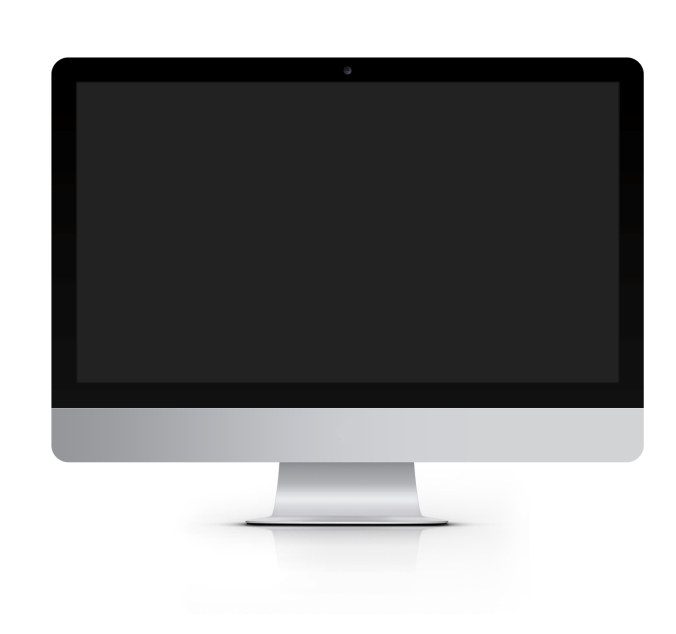 什么是一房一户政策？
一套住房只能用于一个家庭的子女入学(人数不限，年限也可以间隔)，即某套住房被法定持证人(学生法定监护人)作为其子女入学条件，由招生管理系统以最后入学时间对该住房进行锁定，年限为3年，年满后自动解锁，方可作为第二个家庭为其子女入学的依据。换而言之，就是购买二手房要注意原房主是否入过学生，哪一年入学的，到你家孩子入学，年限是否已满3年并处于解锁状态。
    一个家庭是指学生监护人和监护人子女共同组成的家庭。多代多人组成的家庭只有应入学学生监护人名下的房产方可作为入学依据。
18
房屋年限有什么具体要求？
2020年秋季应入学的学生，监护人所持有的房屋取得产权日期截止2020年6月30日之前，2021年秋季应入学的学生，监护人所持有的房屋取得产权需满1年。2022年秋季应入学的学生，监护人所持有的房屋取得产权需满18个月。2023年及以后秋季应入学的学生，监护人所持有的房屋取得产权需满2年。（备注：2021年及以后应入学学生，监护人购买的二手房要作为当年入学依据必须为解锁状态。）
19
小学转学怎么报名？
什么时候报名？
报名方式
       城区学校小学转学通过网上登记或手机端扫描“如愿入学服务平台”公众号关注后报名，登录网址：http://www.wzrxbm.cn
        农村学校转学在开学后两周内到学校现场登记报名。
报名时间
       2020年8月24日至8月28日
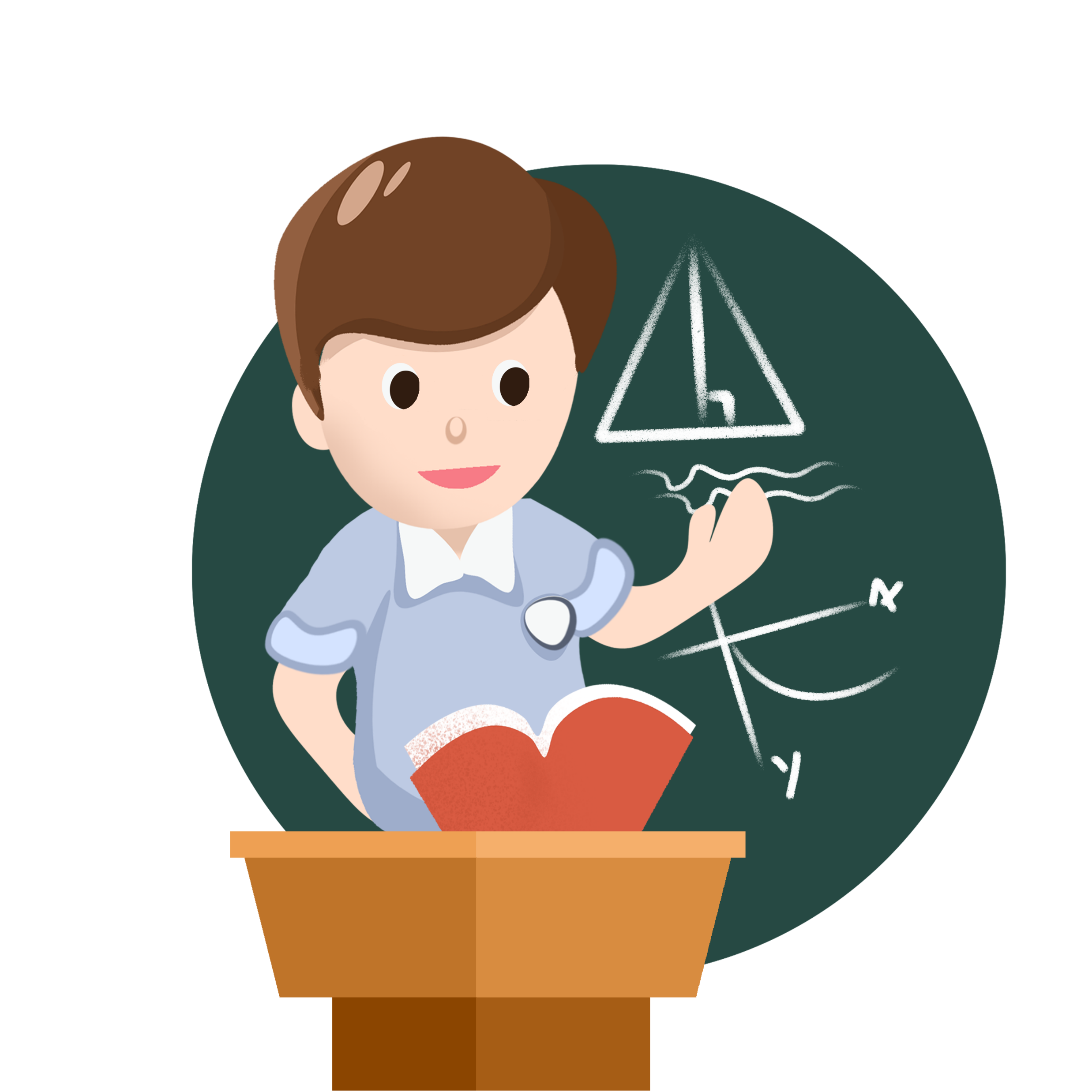 20
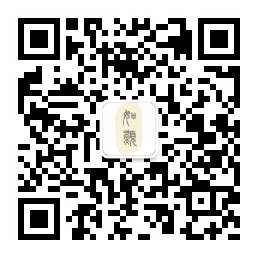 小学转学工作流程
1.教育局公布空
余学位数
2.网上登记报名
21
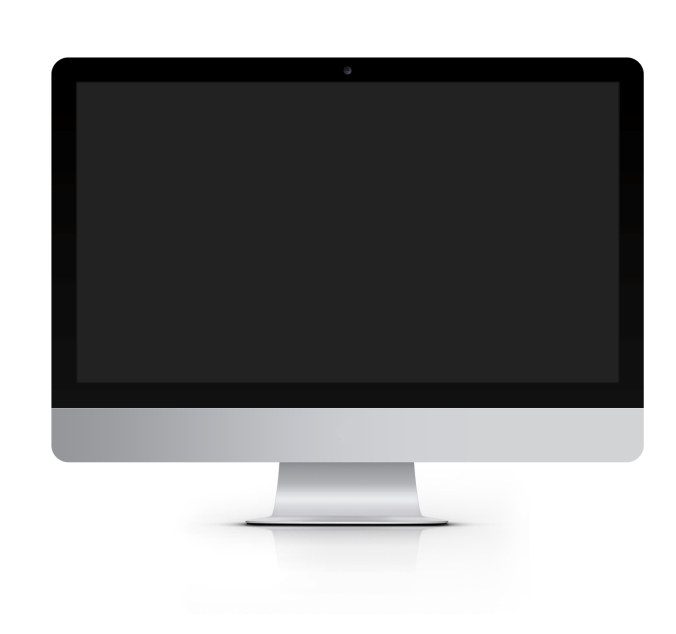 5.报到入学
3.电脑派位
4.发放转学入学通知书
转学有片区吗？
没有。因教育部、教育厅消除大班额专项规划中明确规定各中小学每个教学班不得突破55人，小学低年段可适度预留一定数量的学位，用于以后安排接收转入学生，小学一年级招生班额数为50人，没有空余学位的年级、班级不能接收转入学生。
22
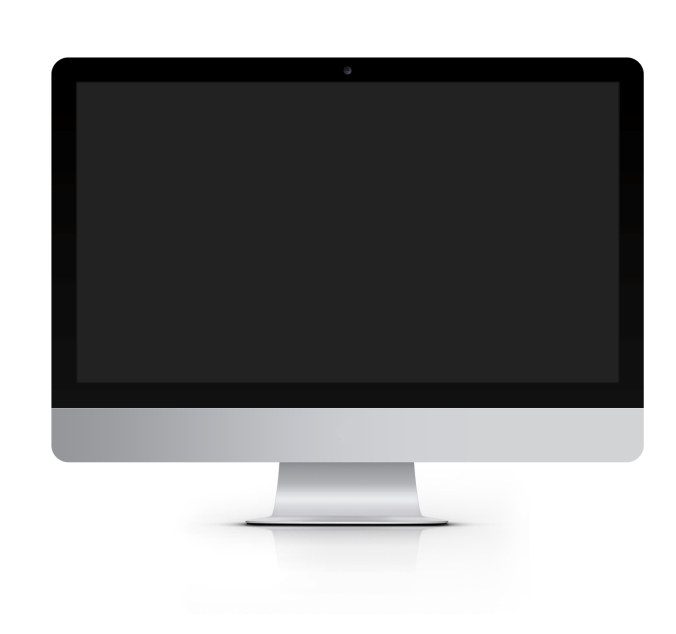 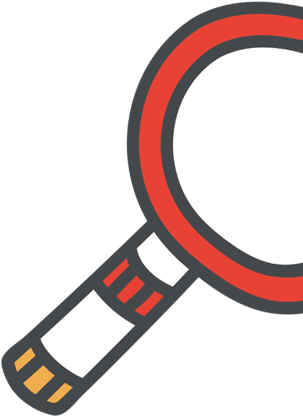 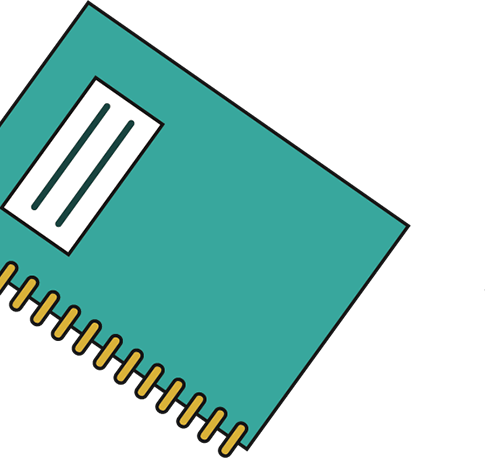 转学怎样选择转入学校？
选择转入学校：依据教育局公布的空余学位情况，选择孩子所转入年级有空余学位的学校。每位转入学生依据家庭住址最多只能就近选择3所学校。选择空余学位数多的学校，获取转学资格的几率越大。
查看空余学位：通过学校、“招生转学平台”、利通教育公众号等渠道公布每所学校各年级空余学位情况（即可转入学生的名额情况）。
23
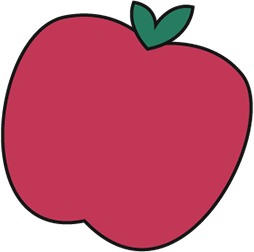 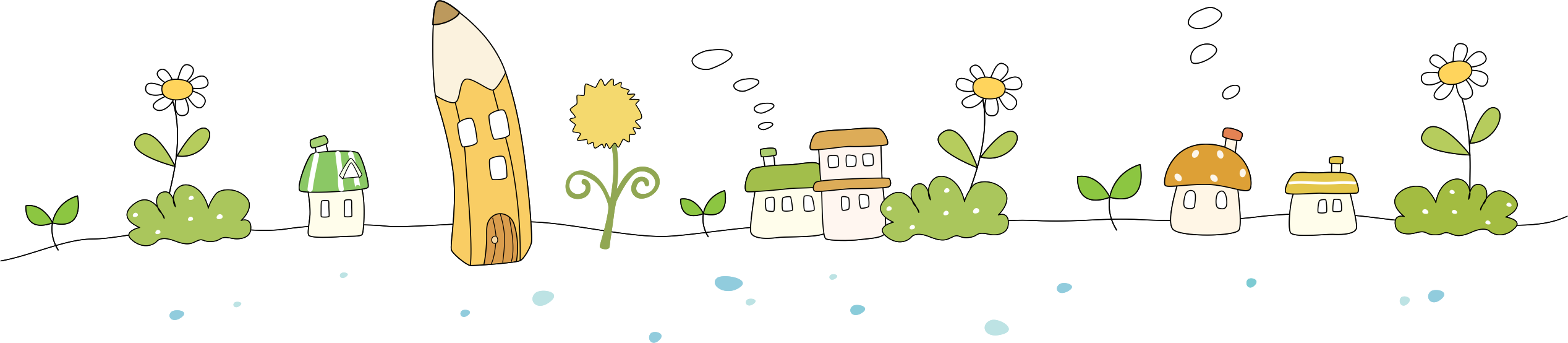 小学转学怎样填报转学申请
按第一志愿、第二志愿、第三志愿依次填报，家长选择“同意服从调剂分配”的，则在所选学校转学未成功后，由教育局根据利通区学校空余学位情况，统一调配学位；不同意服从调剂，则视作在所选学校转学未成功后放弃统一调配资格，教育局不再受理转学。
    同意服从调剂的打“√”，不同意的打“×”
24
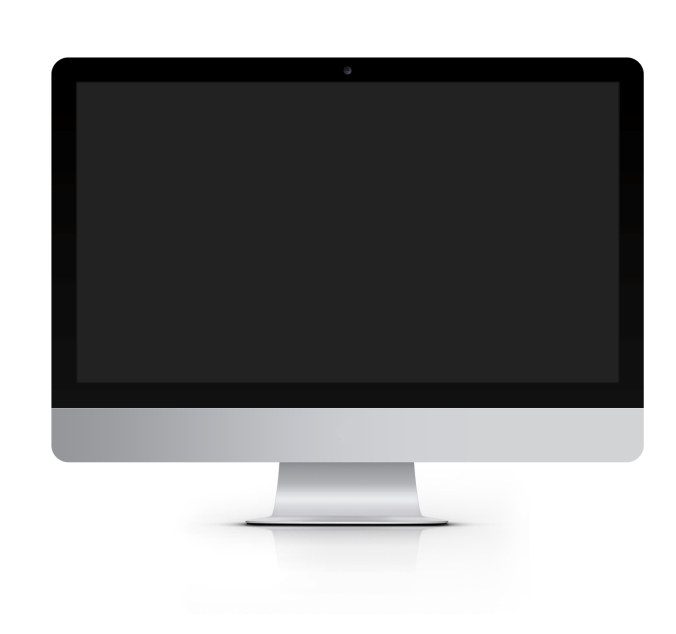 小学转学怎样进行电脑公开摇号?
网上申报转学学生数小于学校空余学位数时，教育局在“招生转学平台”中，直接安排转学学生转入相对应的学校上学；网上申报转学学生数大于学校空余学位数时，采取电脑随机派位的方式，确定转入学生名单，在教育、公证、纪检监察等部门共同监督下，根据填报的第一志愿、第二志愿、第三志愿依次进行电脑随机摇号派位，转入学生在第一志愿或第二志愿电脑随机摇号派位时，取得转学资格的，不再参与以后的电脑派位。电脑派位全部结束后，仍未获得转学资格，且选择服从调剂分配的，由教育局根据空余学位情况，调剂分配，并在“招生转学平台”中对取得转学资格(含调剂分配)的学生，发放《转学入学通知书》(电子版)，未选择服从调剂分配的，不再受理转学。
25
获得转学资格后怎样报到入学?
学生依据“招生转学平台”中发放的《转学入学通知书》，在规定时间内，到相应的学校报到入学，同时办理相关转学手续，学校为学生办理学籍转接业务。预期未报到的将视为自动放弃转学资格，教育局在本学期不再受理其转学业务。
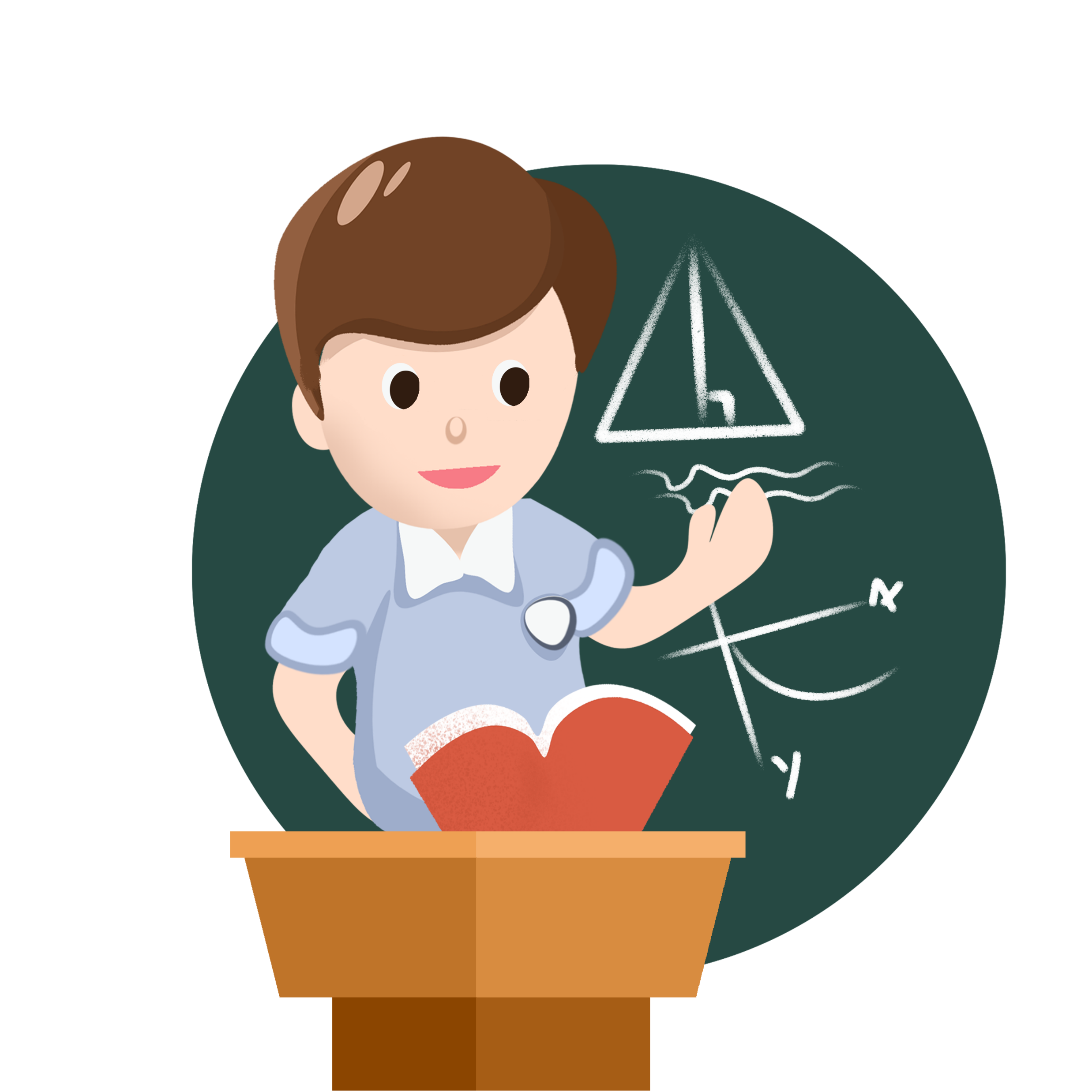 26
办理转学手续的具体流程是怎样的?
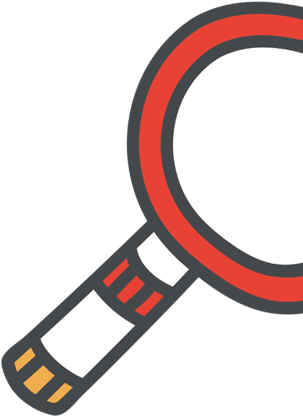 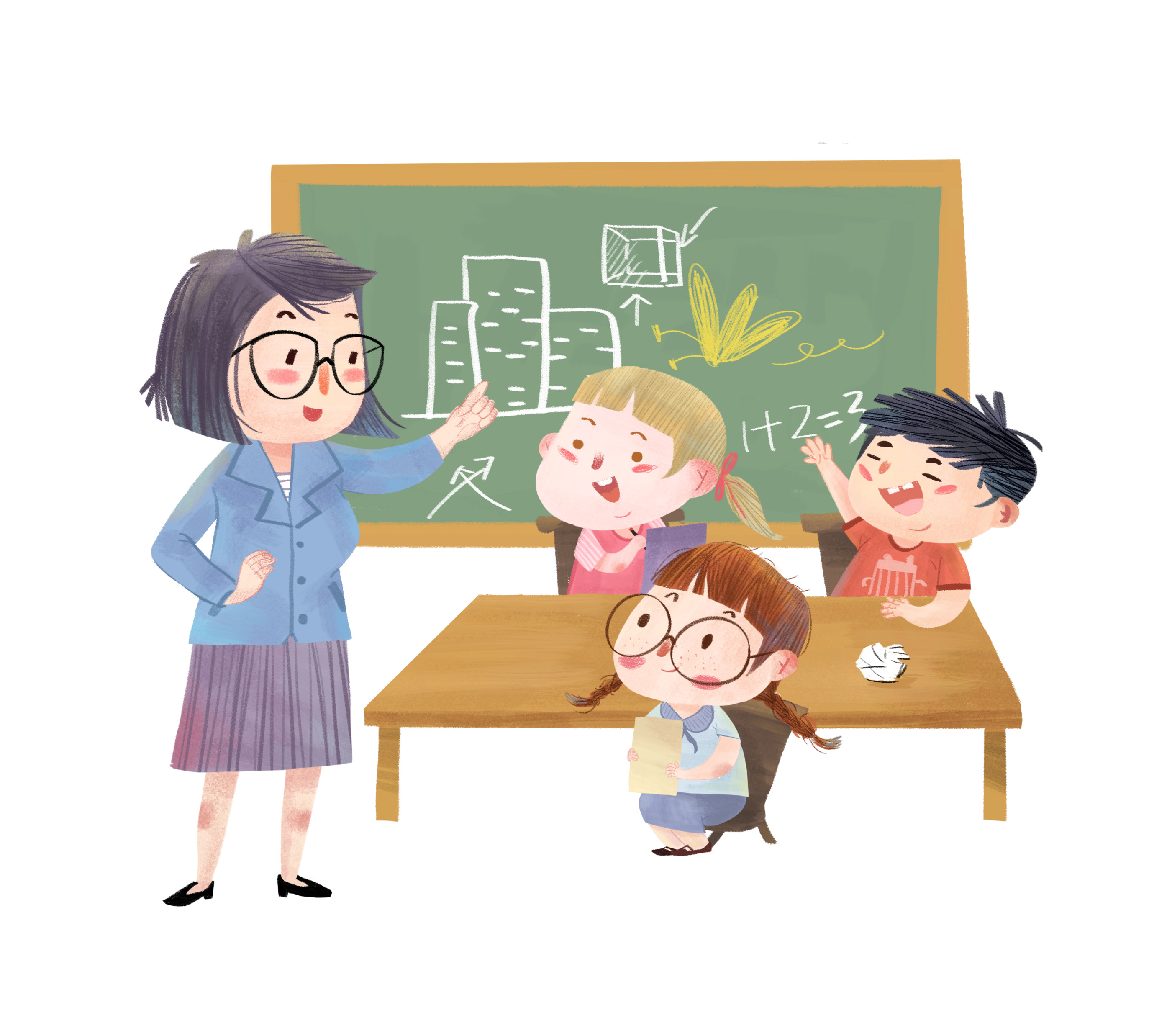 1.原就读学校开具学籍信息表，加盖原就读学校、原学校所在教育局学籍管理公章;
2.持“利通区县域中小学招生转学服务平台“发放的转学入学通知书(手机APP客户端电子版)，到转入学校加盖学籍管理公章;
3.到利通区教育局审核盖章。
27
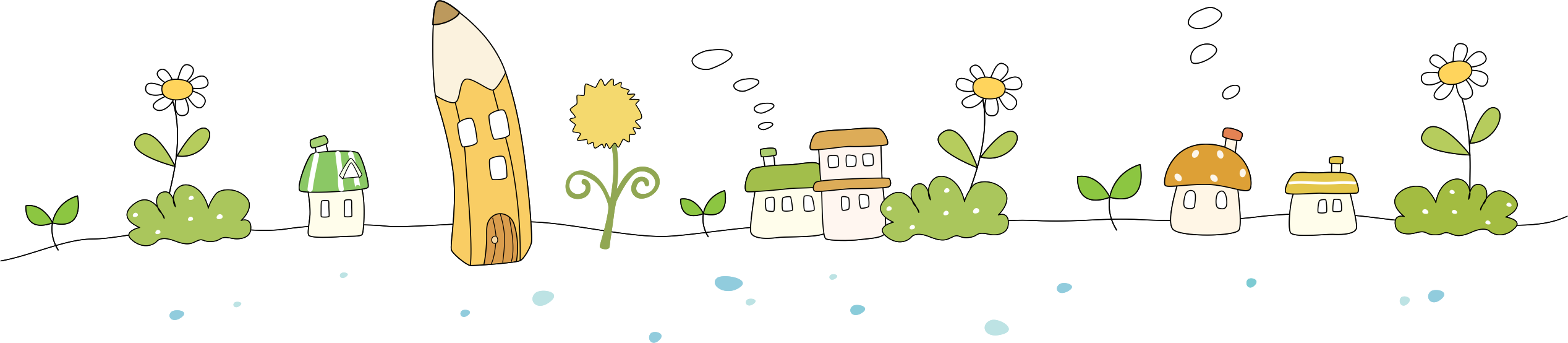 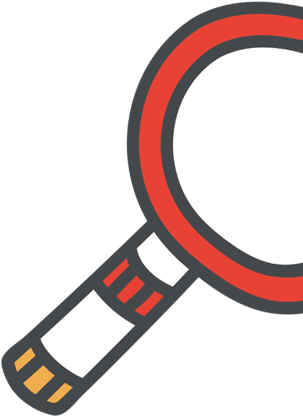 我们将不遗余力的教育学生，
帮助学生，关心学生，
给他们一个安全愉快而又充实的校园生活！
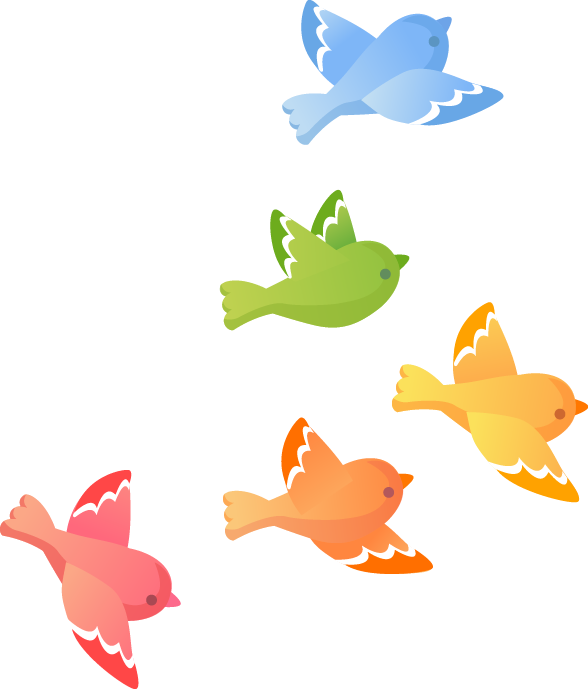 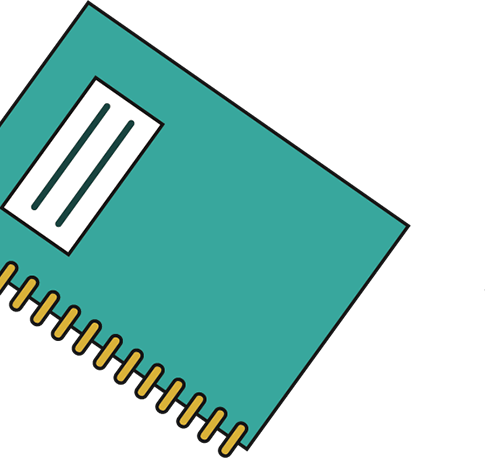 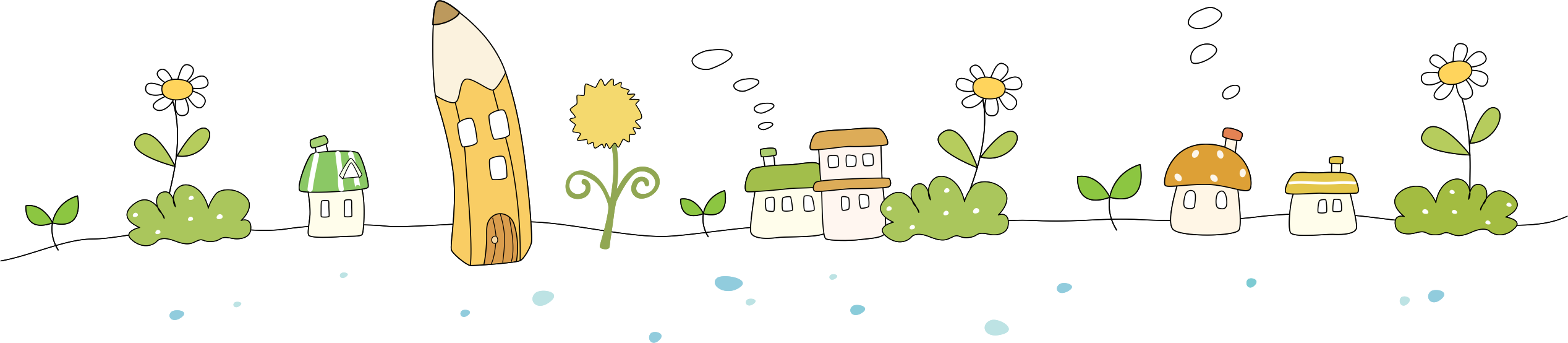 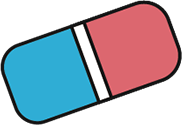 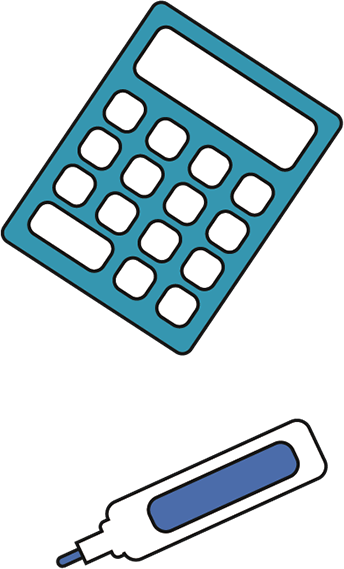